Сколько языков вы знаете?
Сколько километров вы можете пробежать?
Сколько часов/дней вы можете не спать?
Дин Карнасис, Калифорния
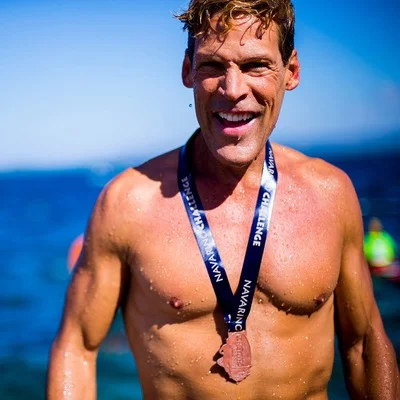 Яков Циперович , Белоруссия, 
                                       Германия
Иштван Даби, Венгрия
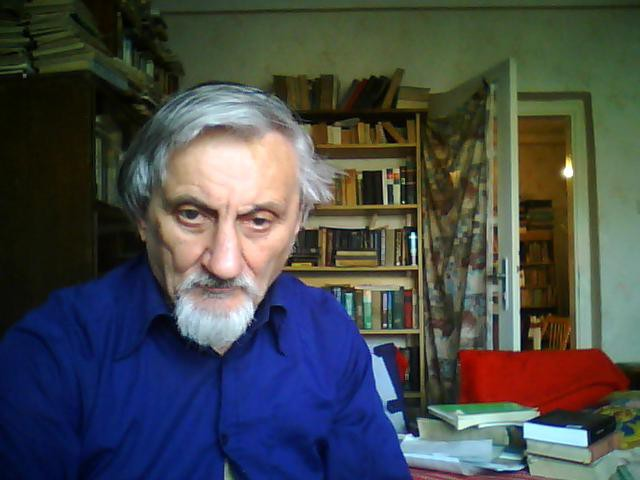 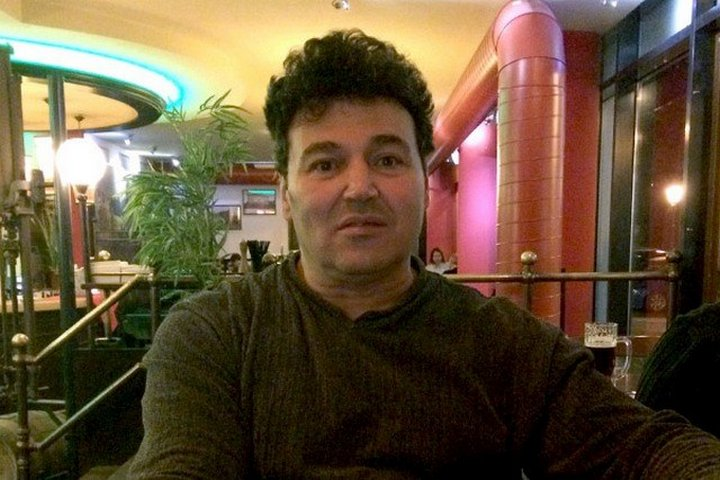 Пробежал 350 миль (560 км) за 80 часов и 44 минуты без сна в 2005 г.
Владеет 103 языками
Не спит уже 40 лет
[Speaker Notes: Знаете ли вы этих людей?]
Феноменальные способности
Что значит феноменальный? Приведите синонимы.
Что вы относите к феноменальным способностям? Приведите примеры феноменальных способностей или истории людей, обладающих сверхспособностями.
Есть ли среди ваших знакомых люди с феноменальными способностями? Может быть, суперспособности есть у вас?
Отгадайте по фото какой сверхспособностью обладают эти люди?
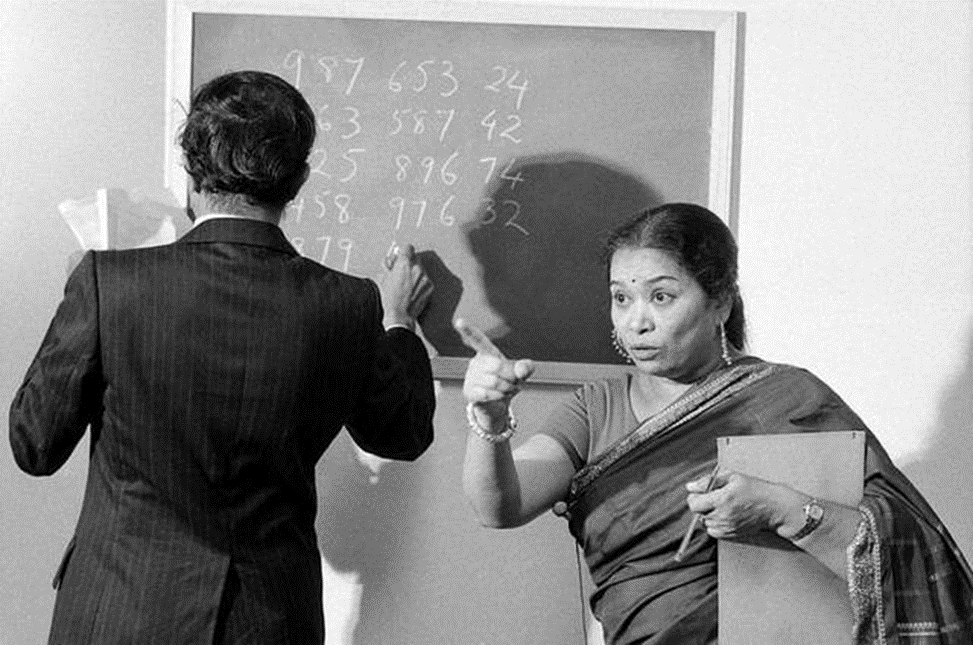 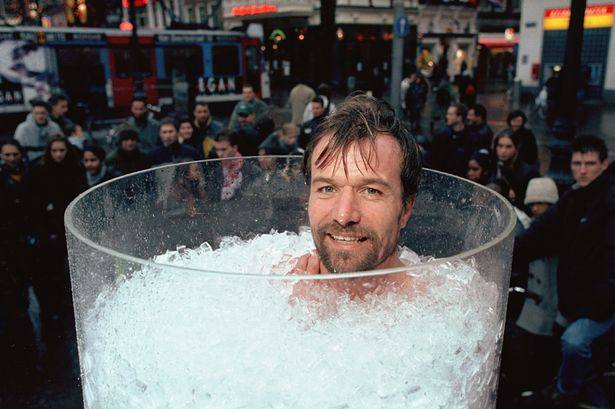 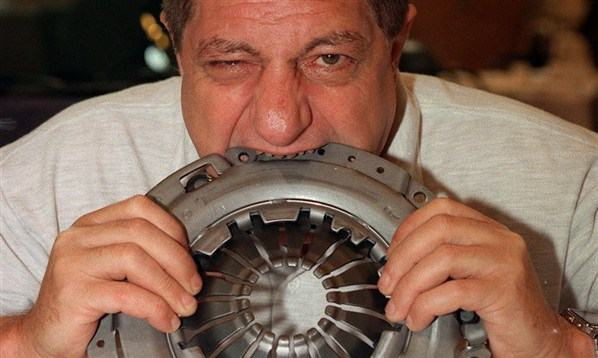 [Speaker Notes: Придумайте прозвища этим людям]
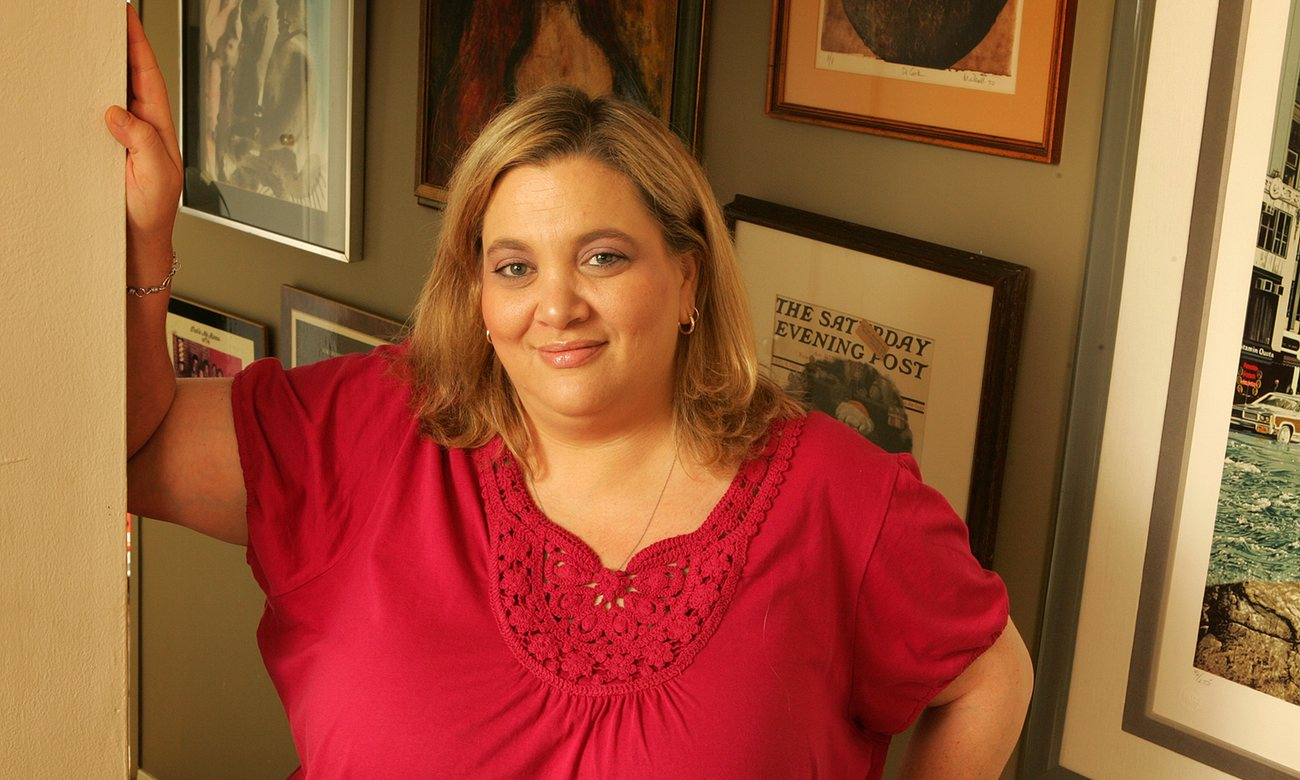 Джилл Прайс – удивительная женщина, которая имеет невероятную способность: помнить каждый день из своей жизни.
Хотели бы вы обладать такой способностью? 
Почему?
Запомните эти фигуры
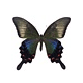 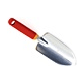 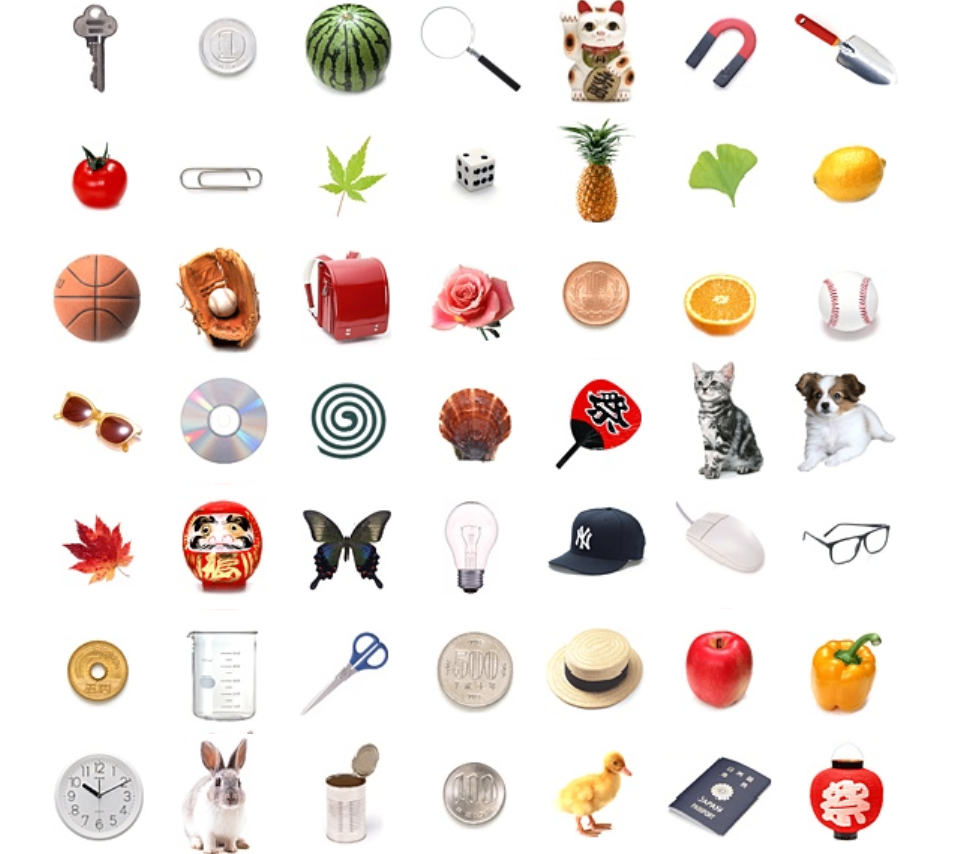 Запомните картинки
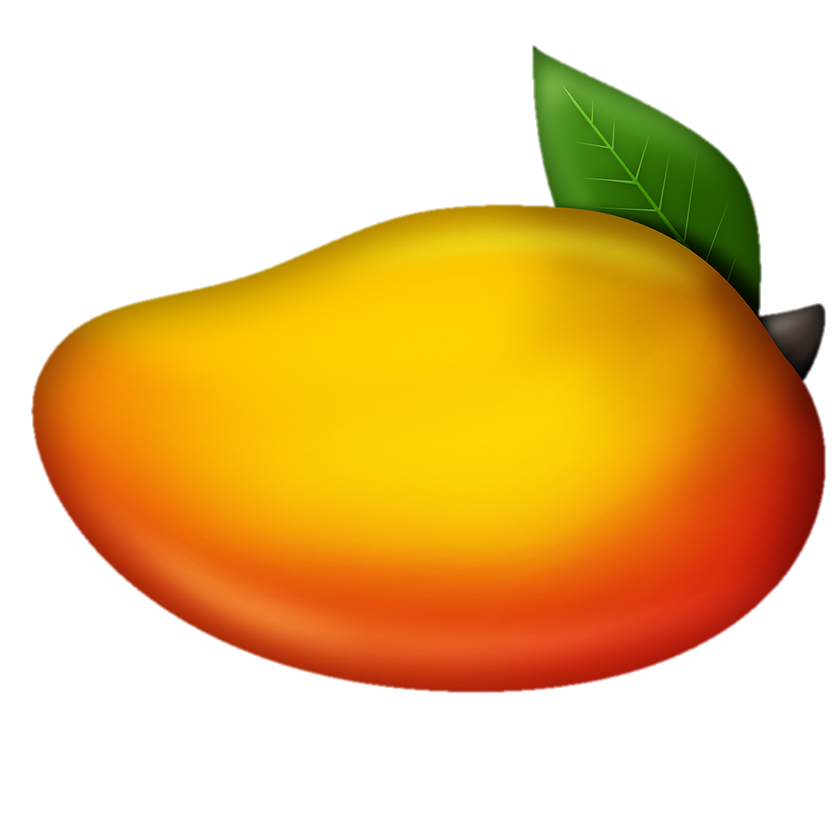 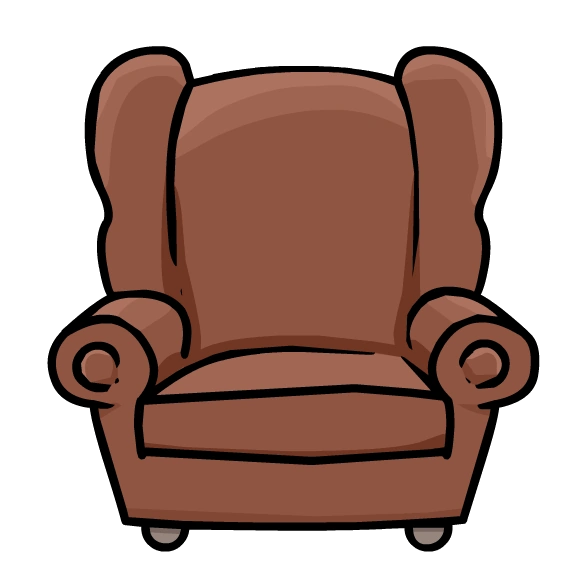 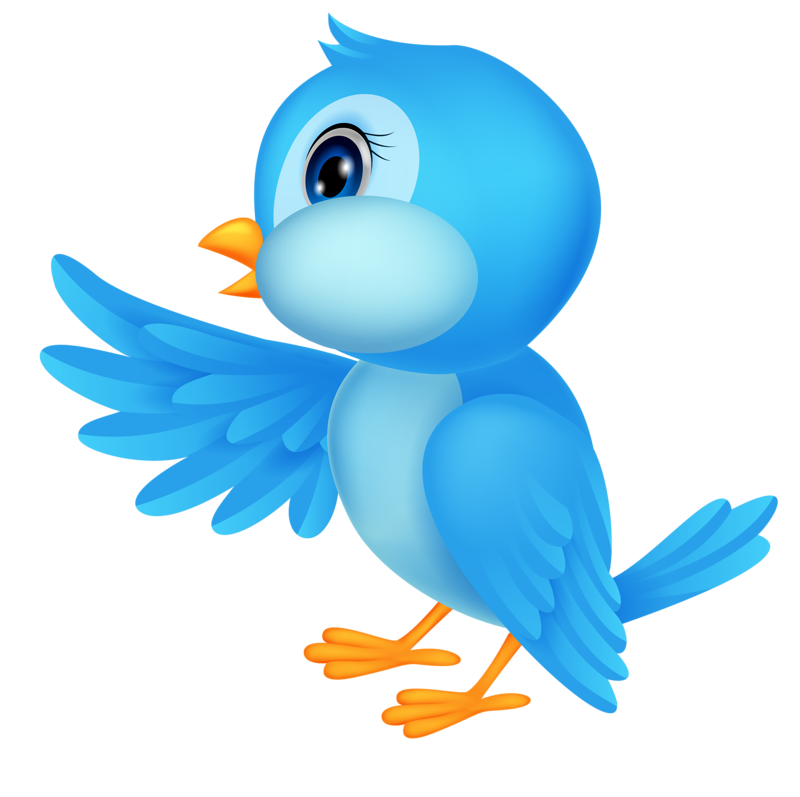 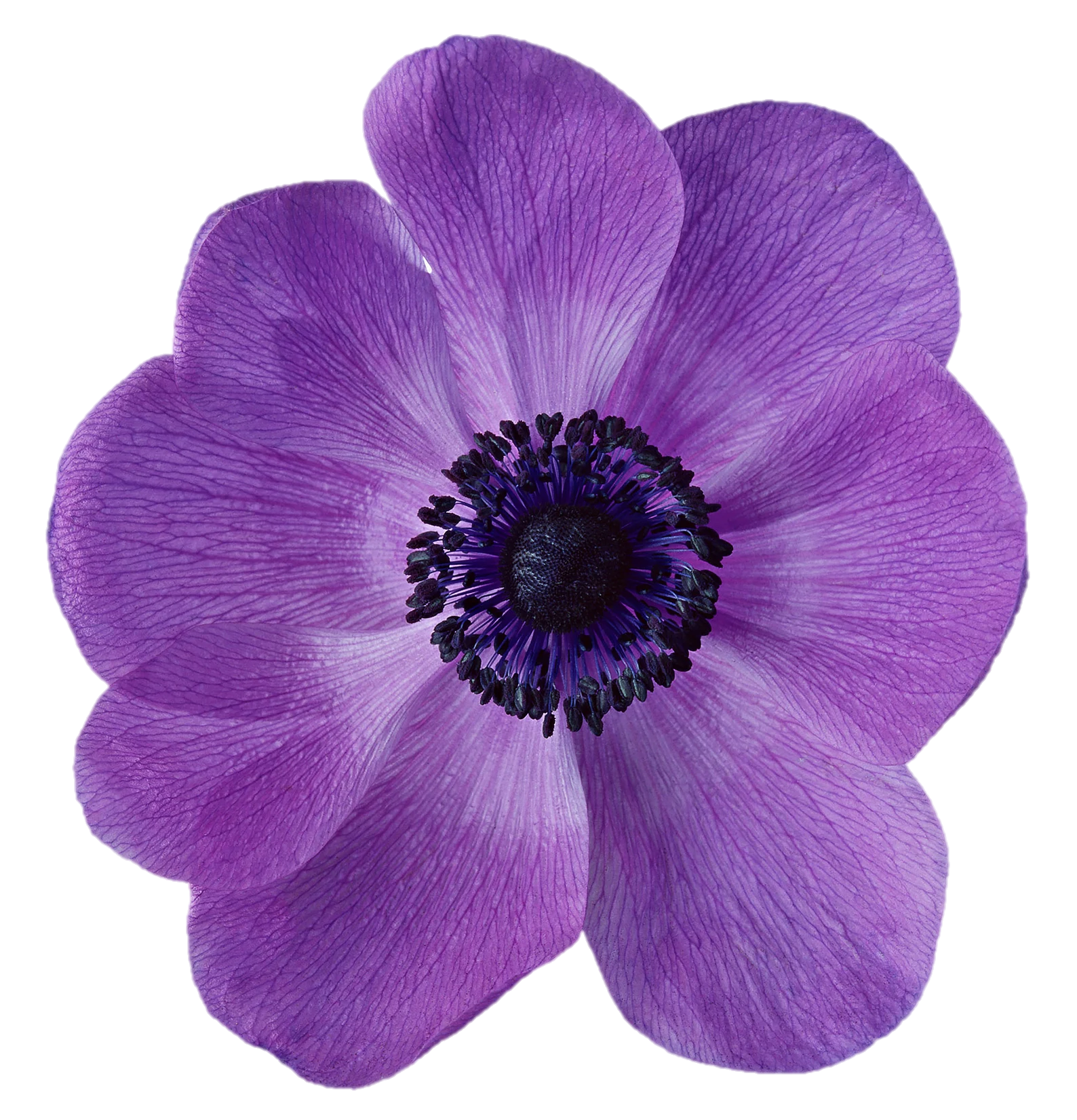 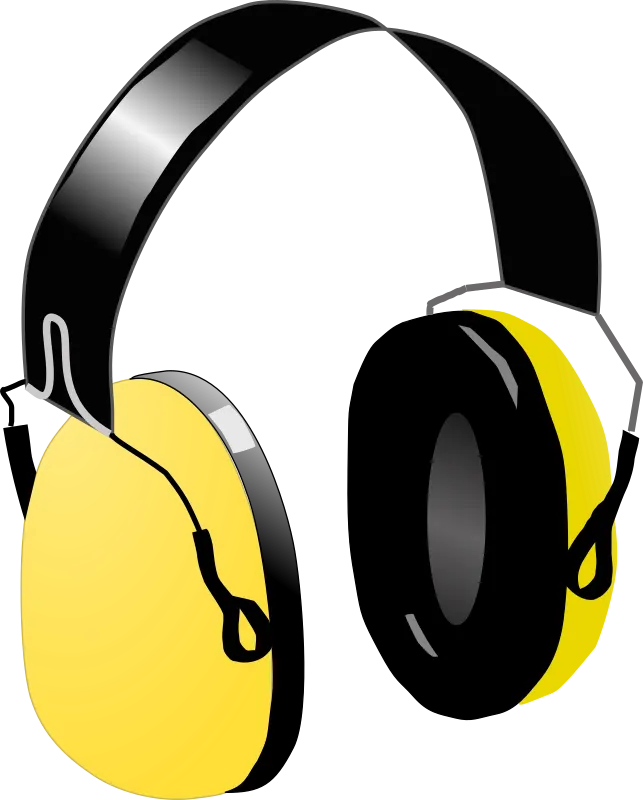 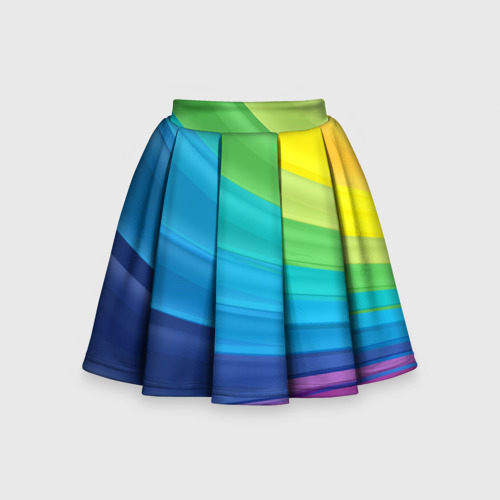 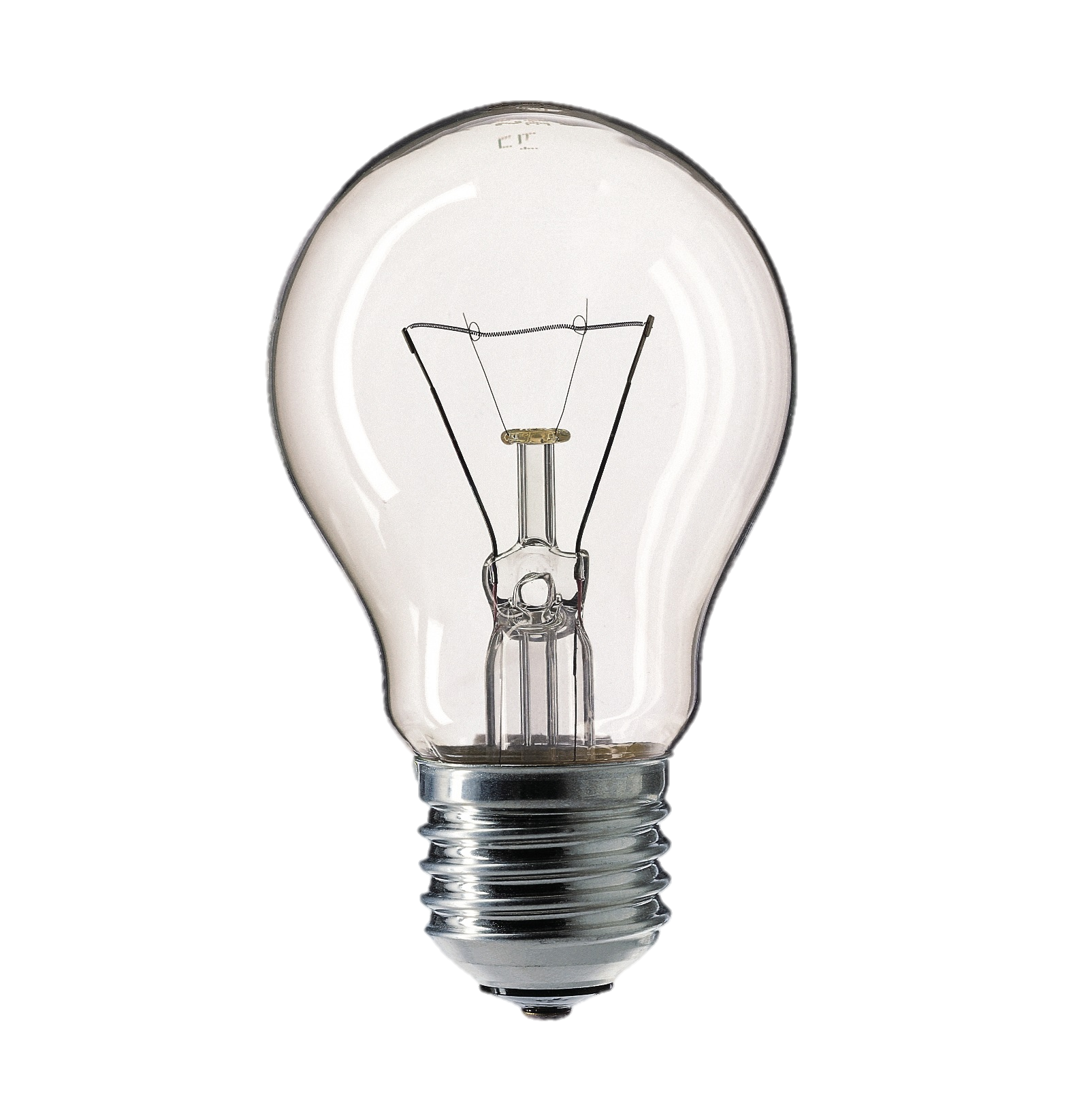 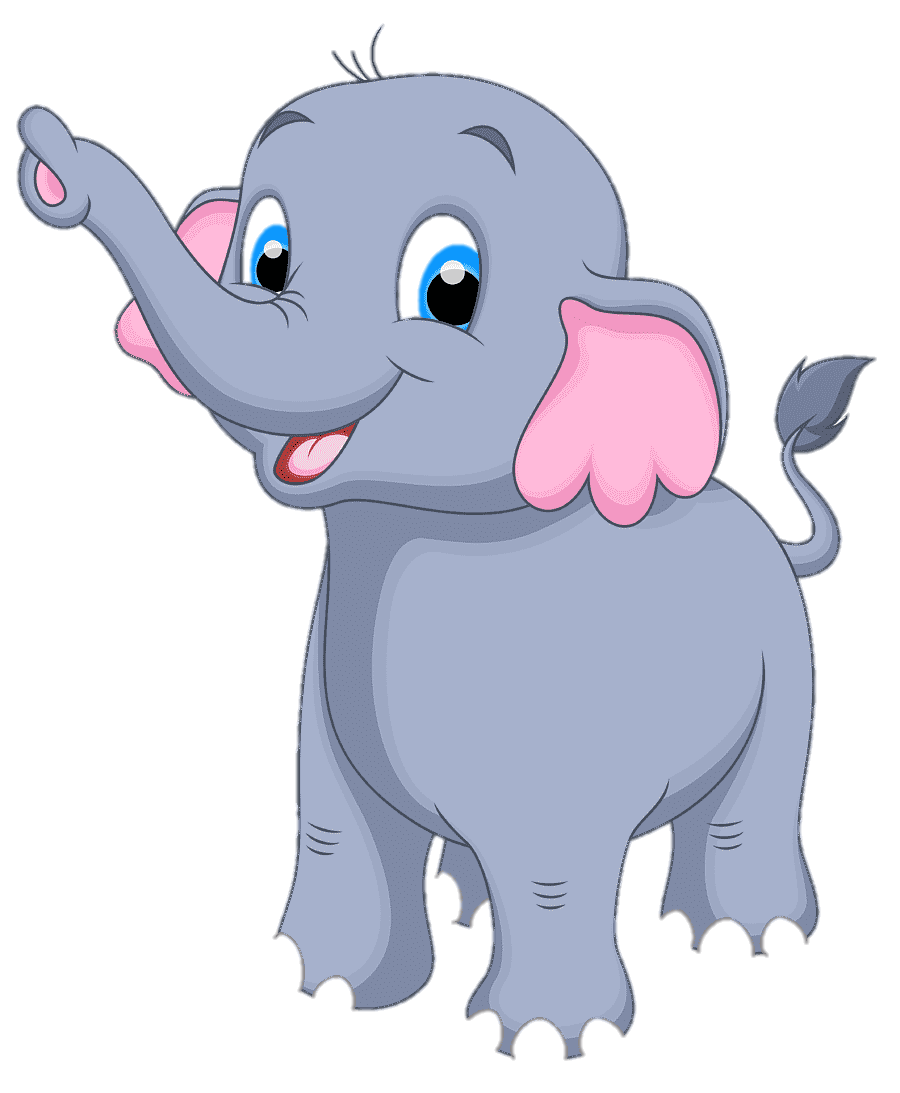 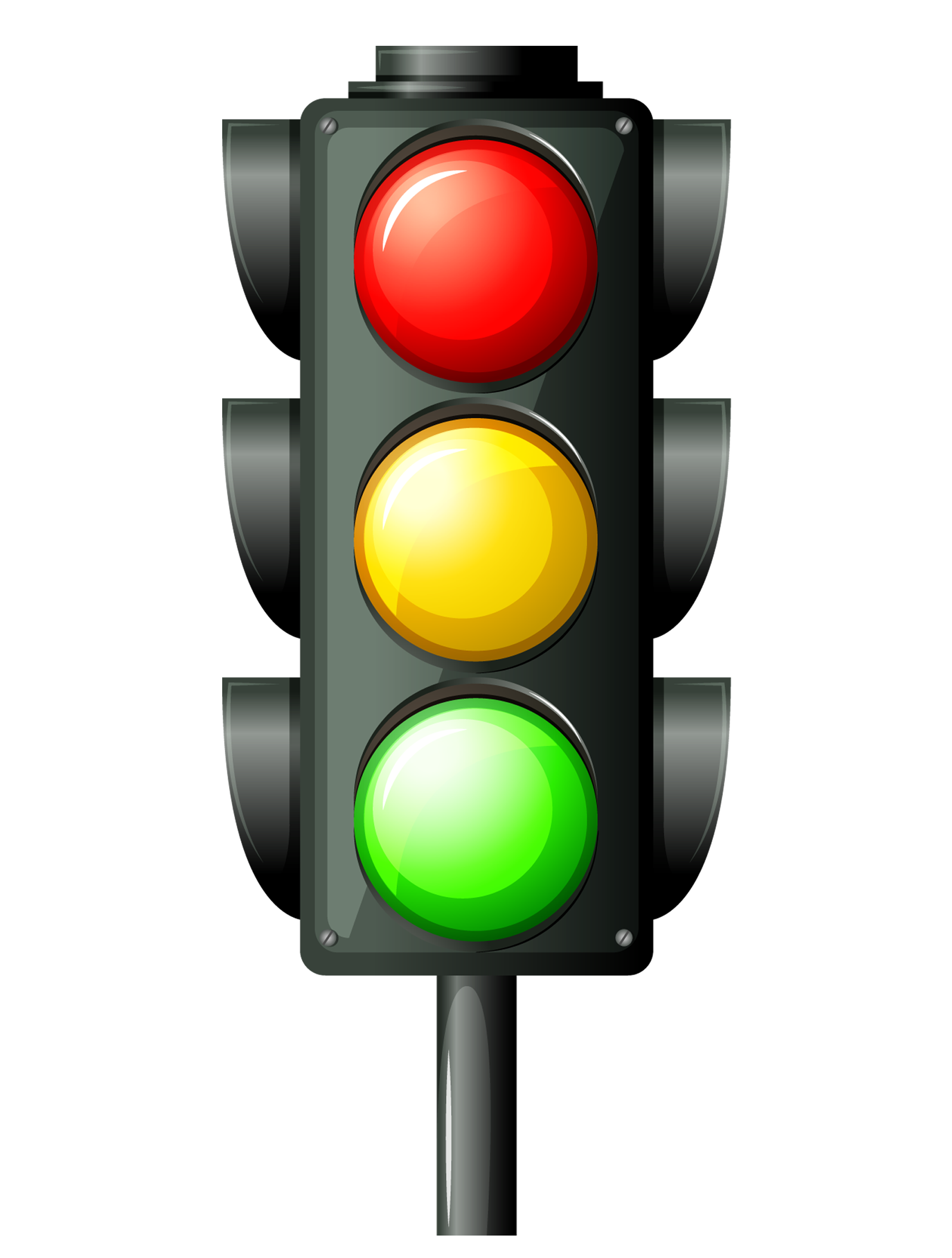 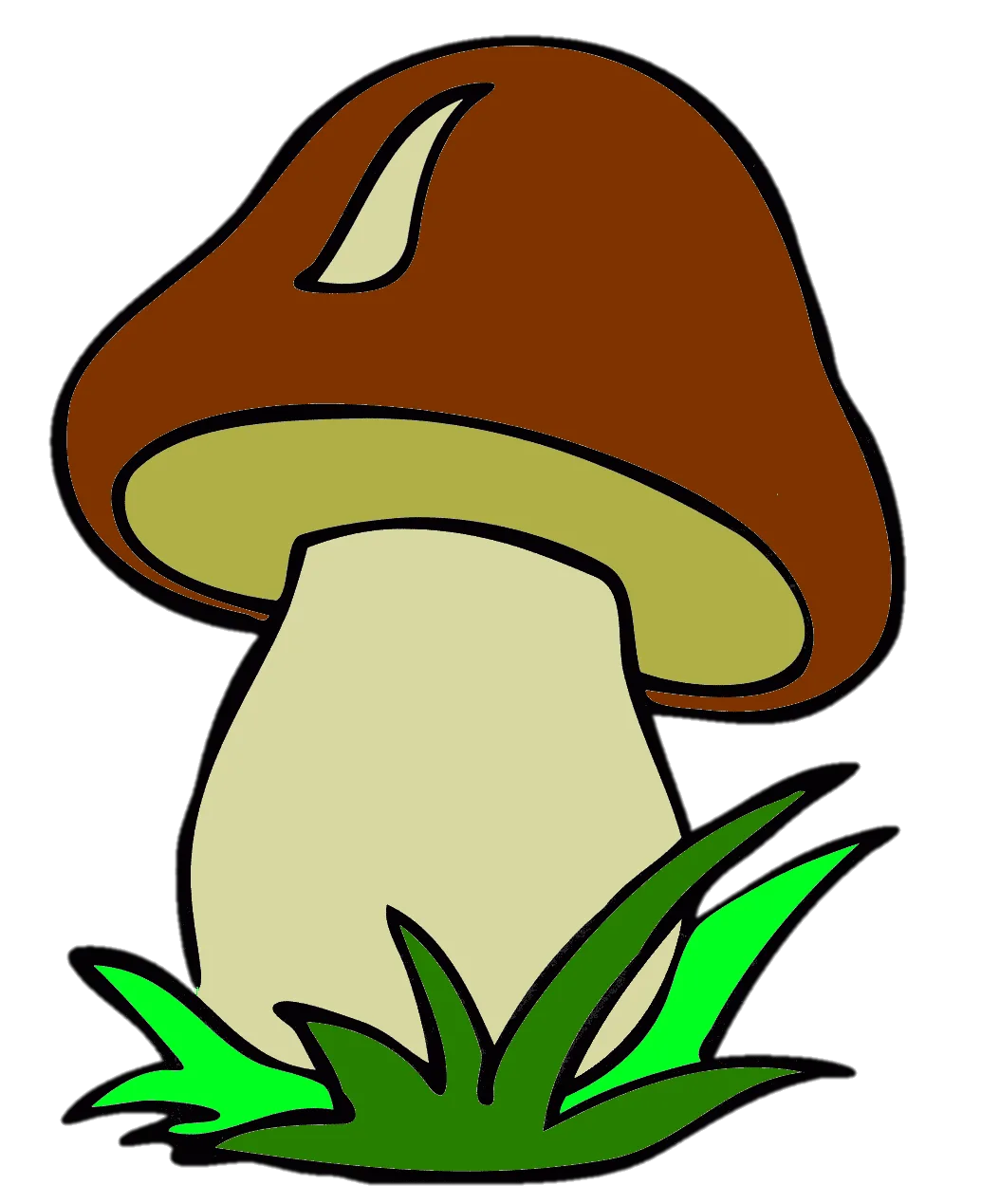 Что изменилось?
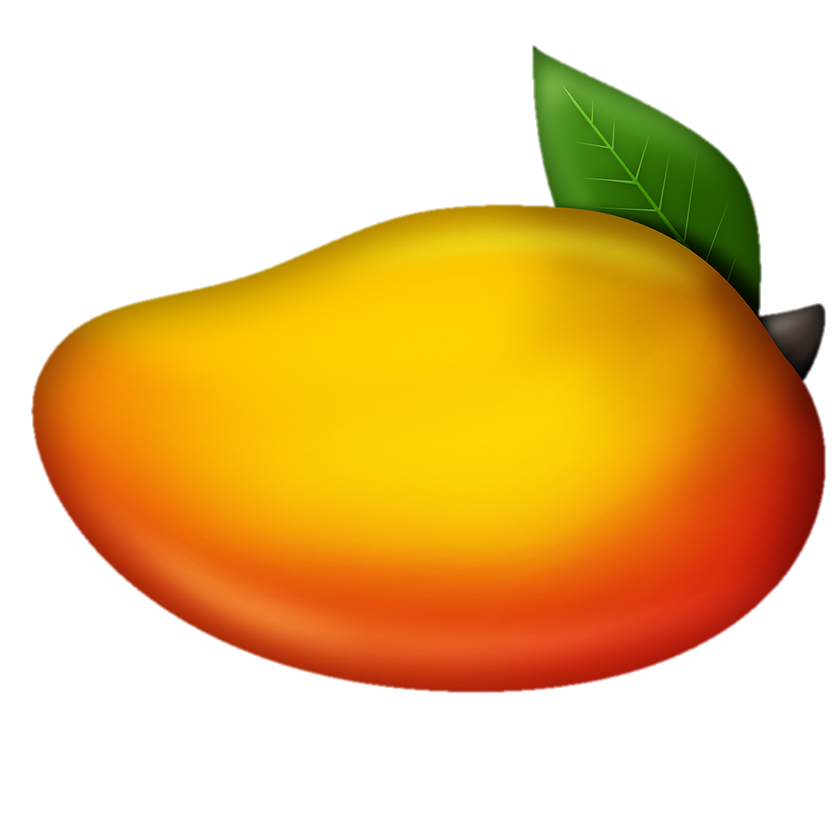 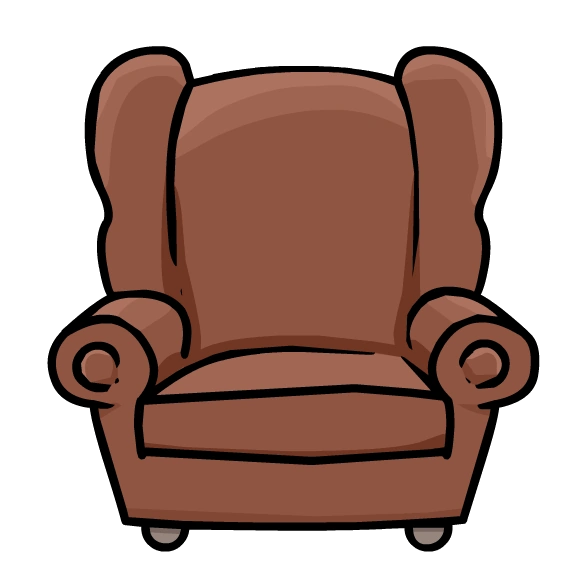 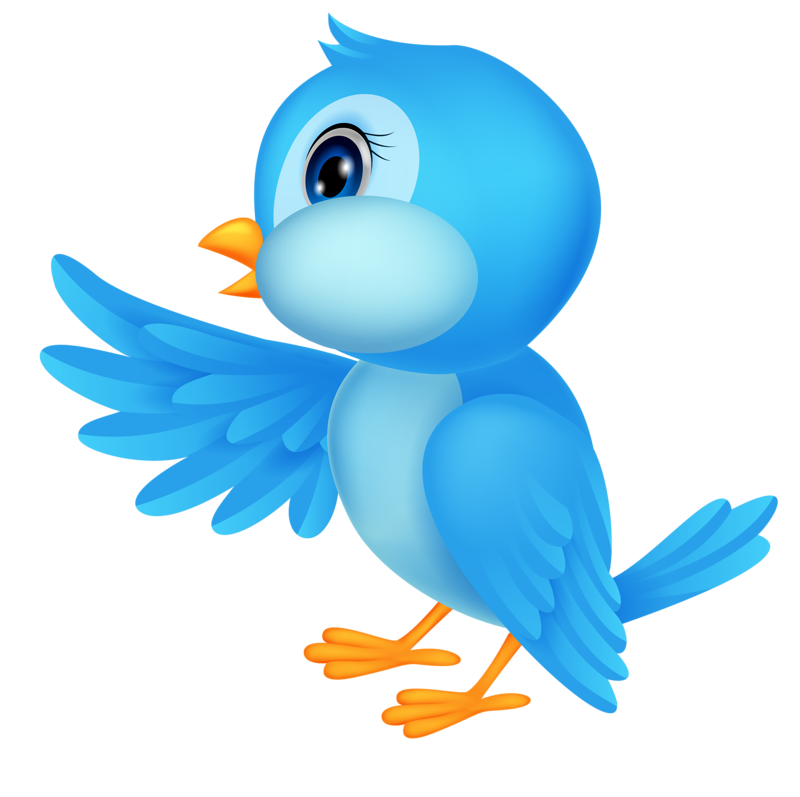 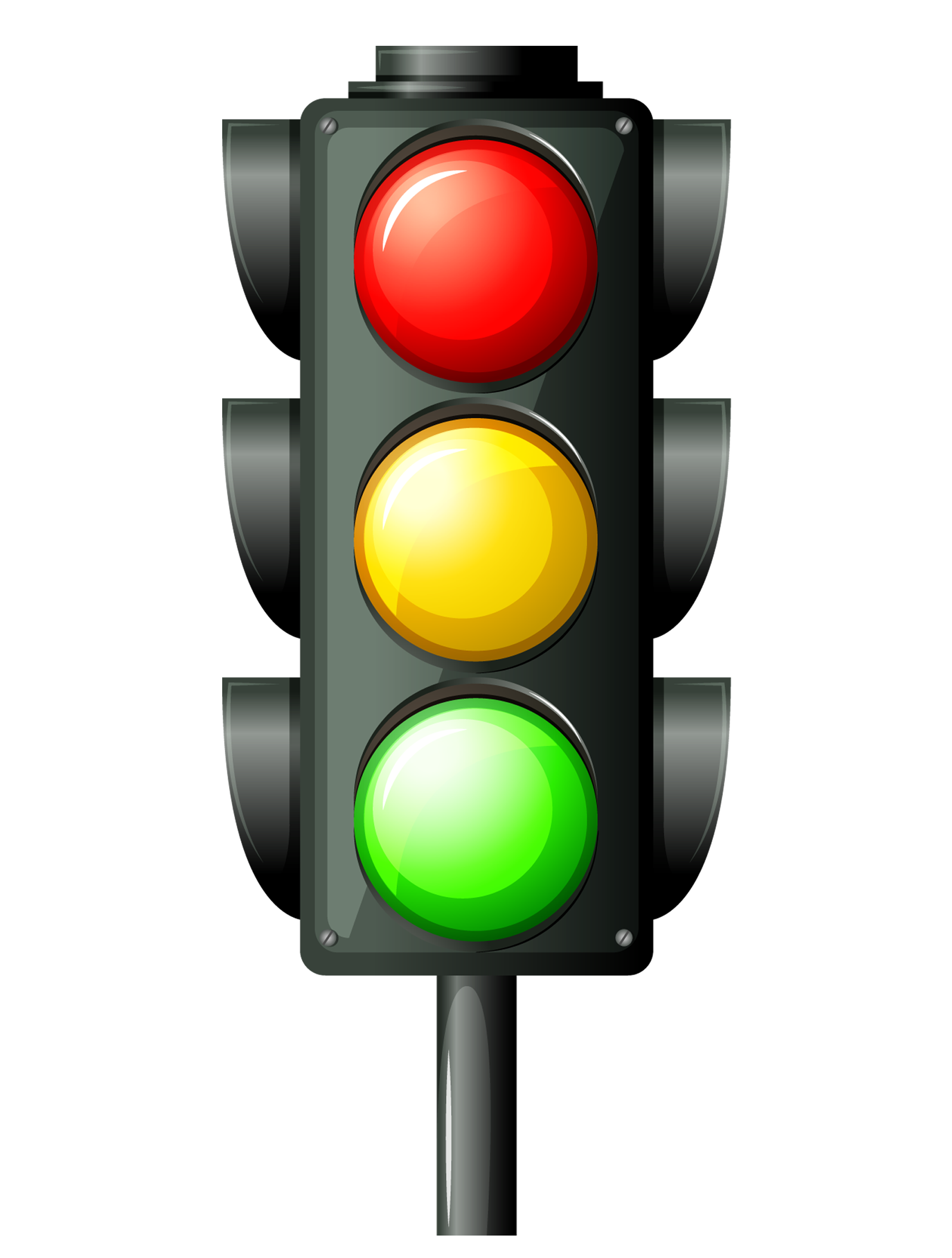 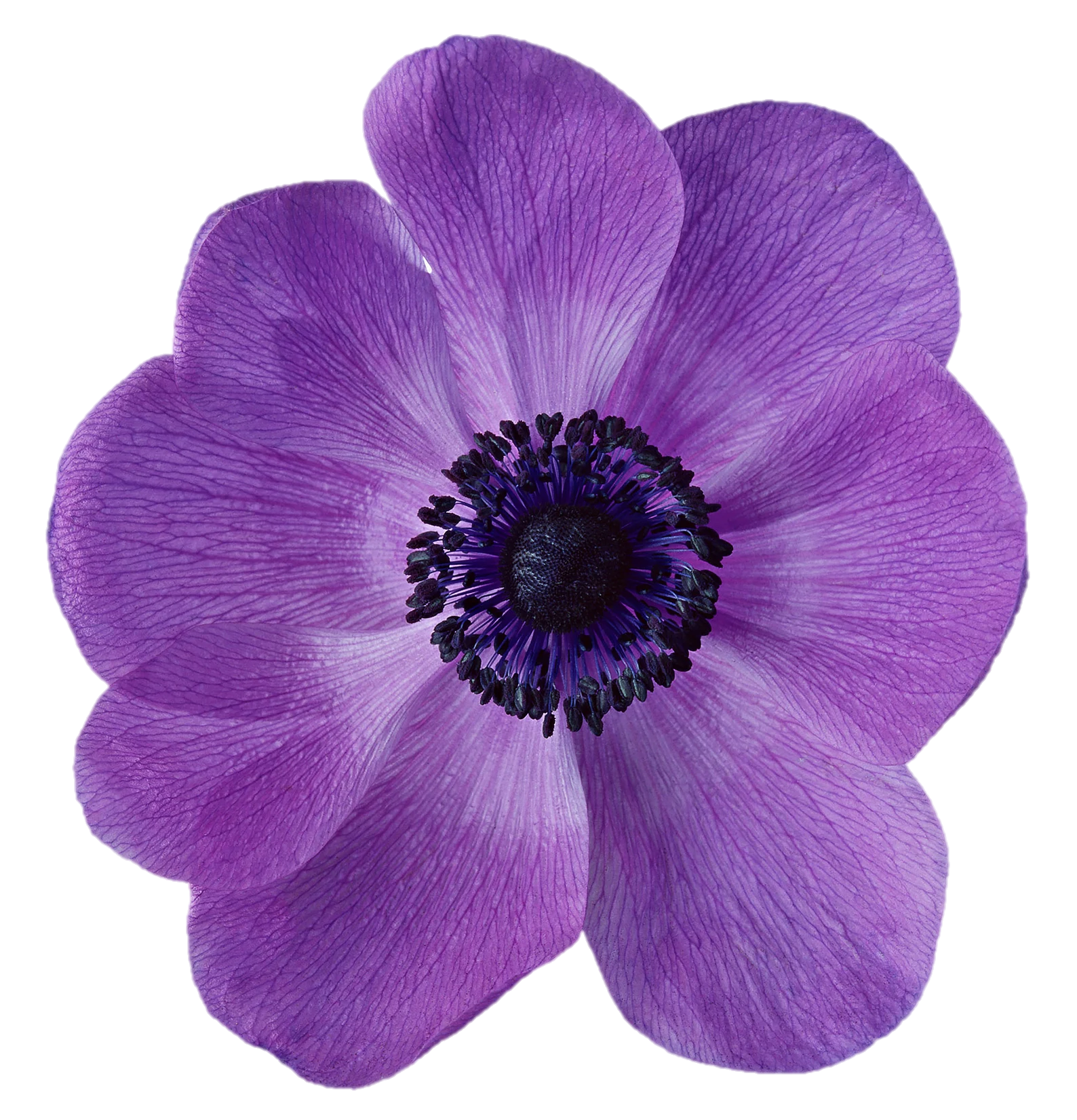 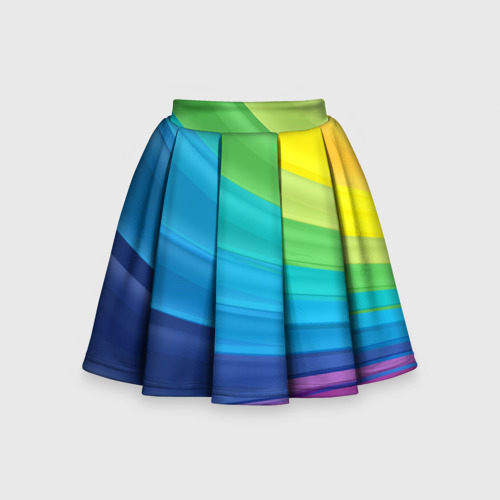 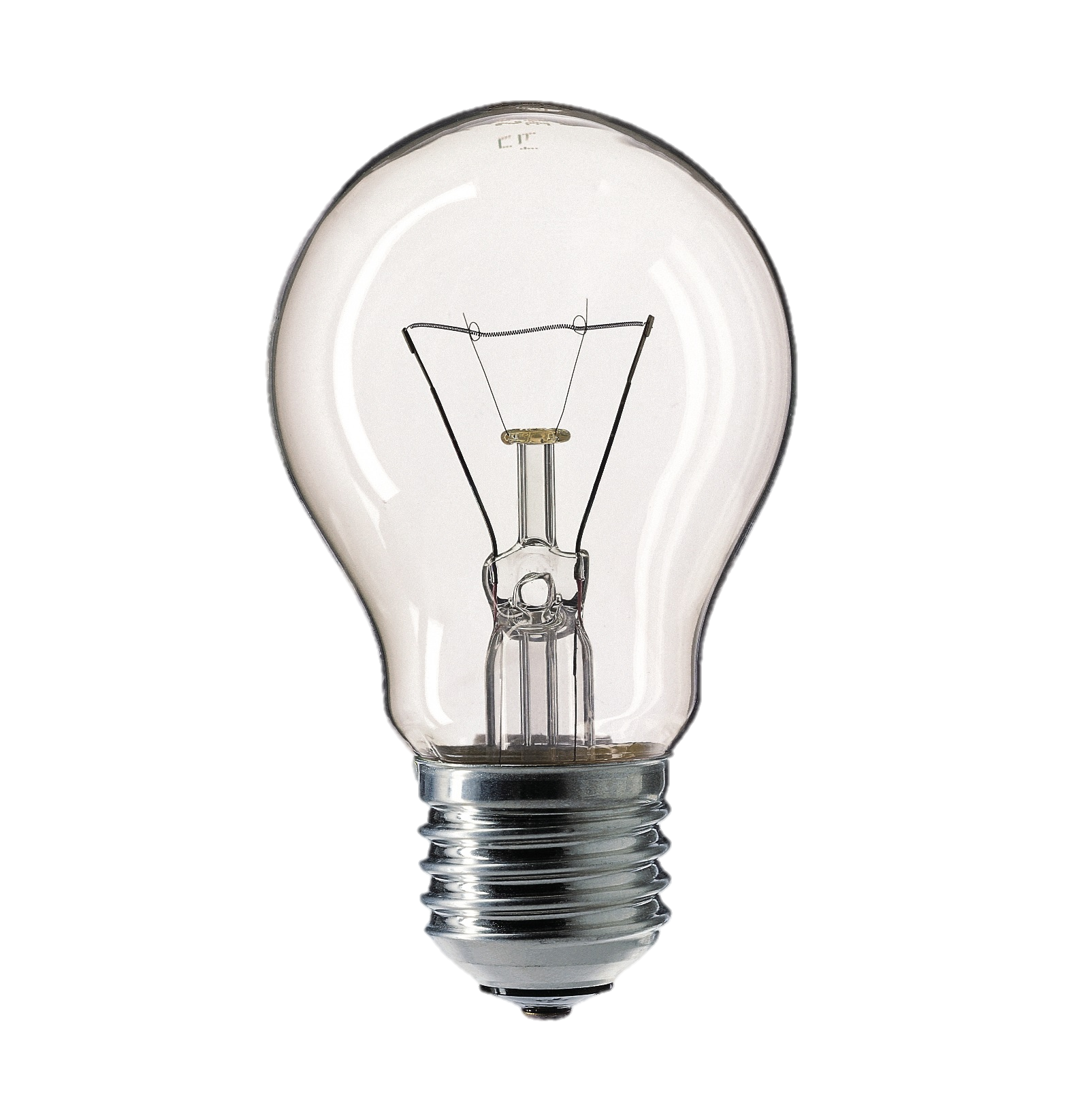 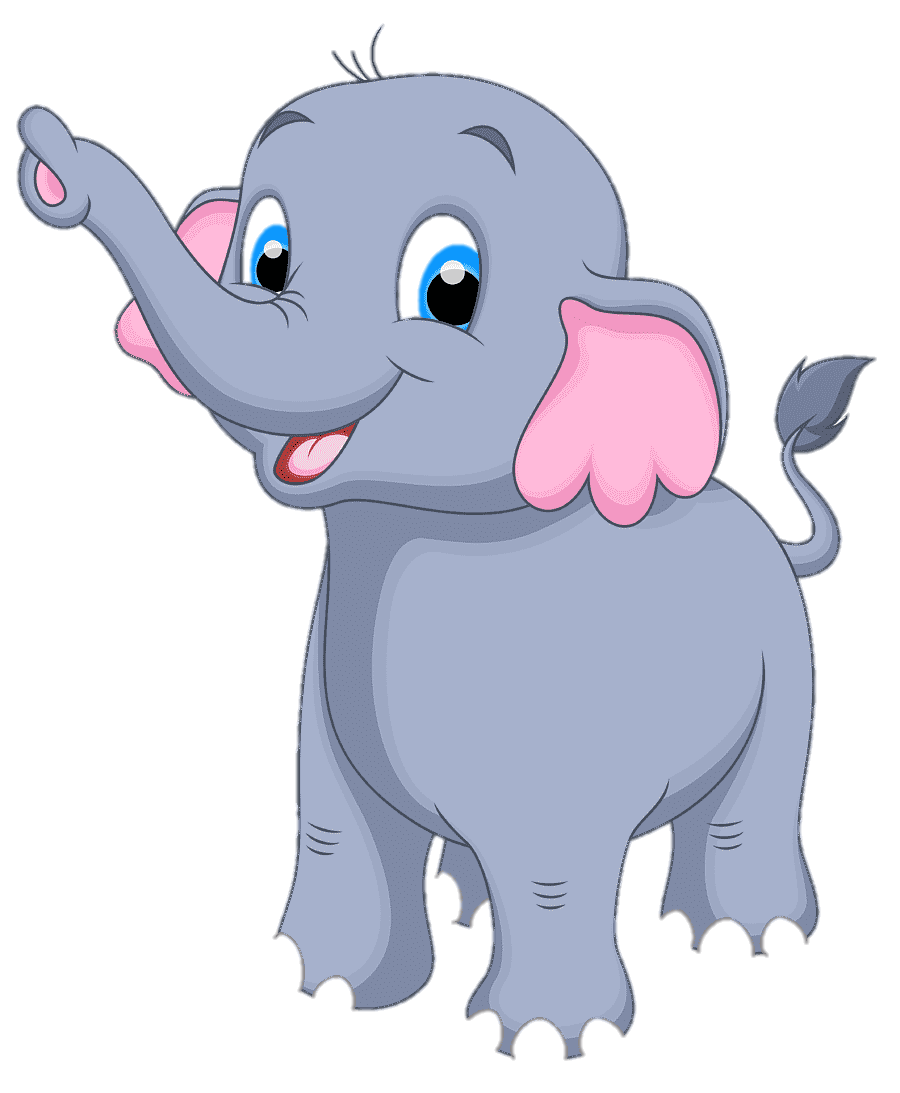 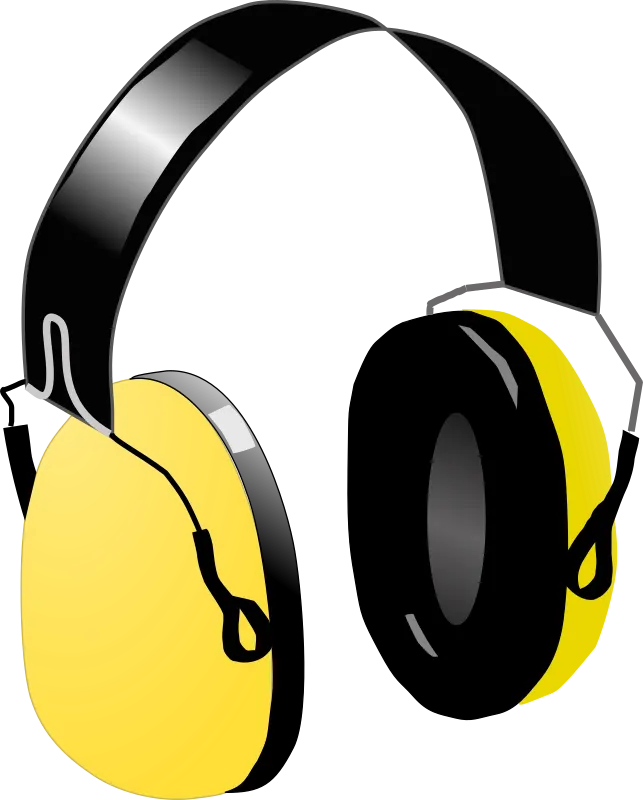 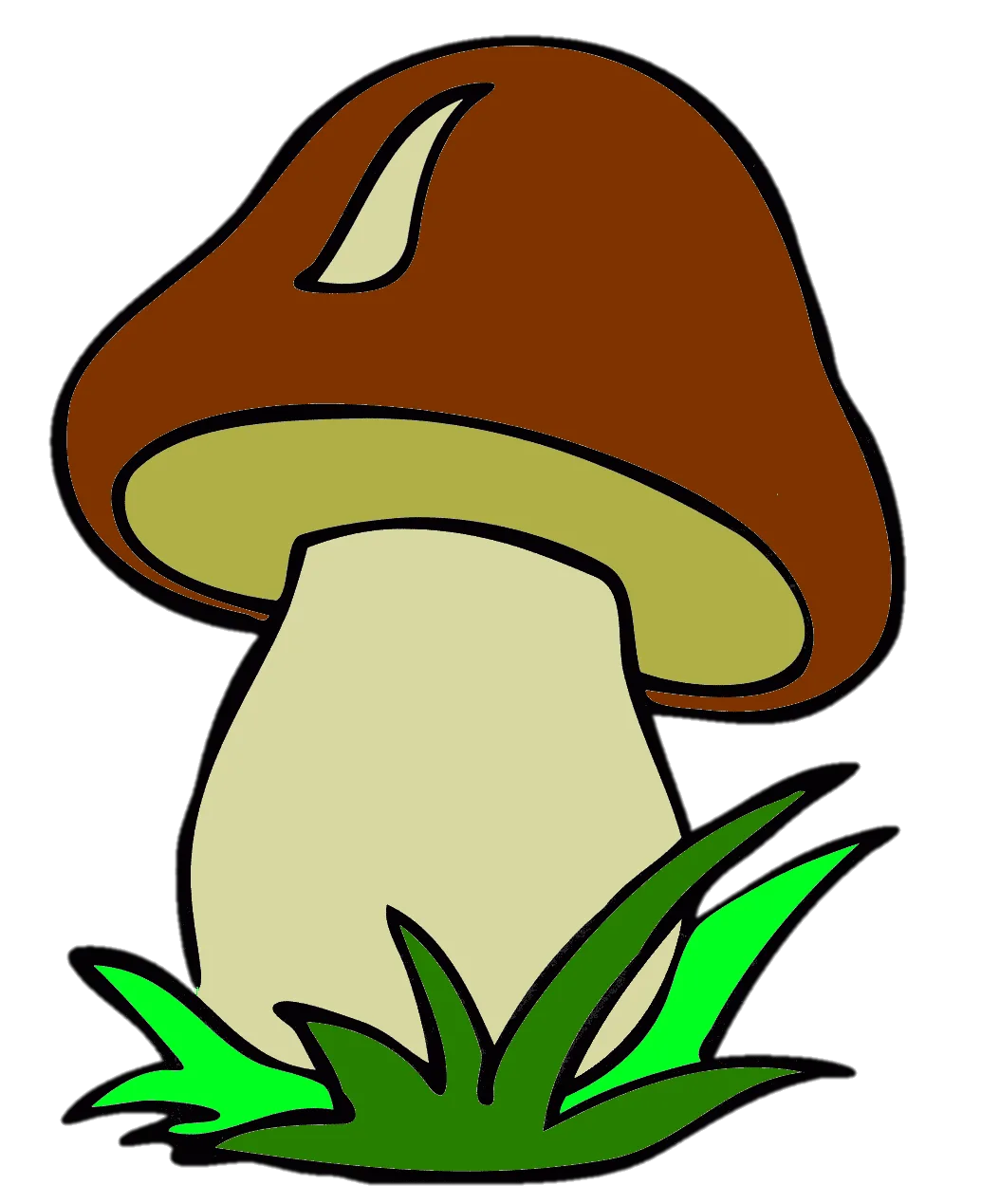 Запомните картинки
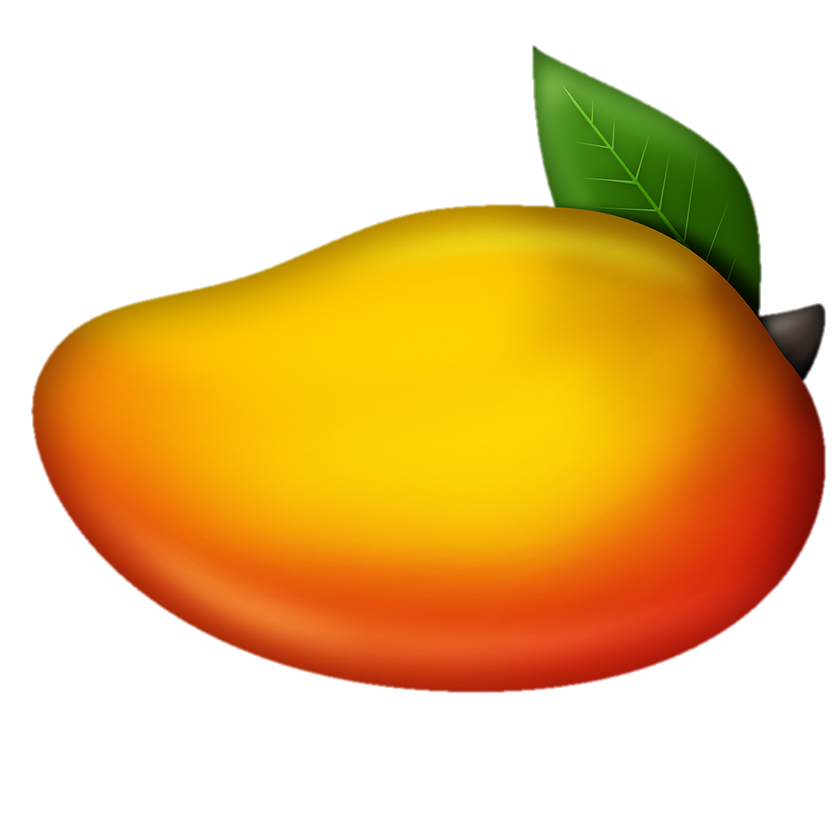 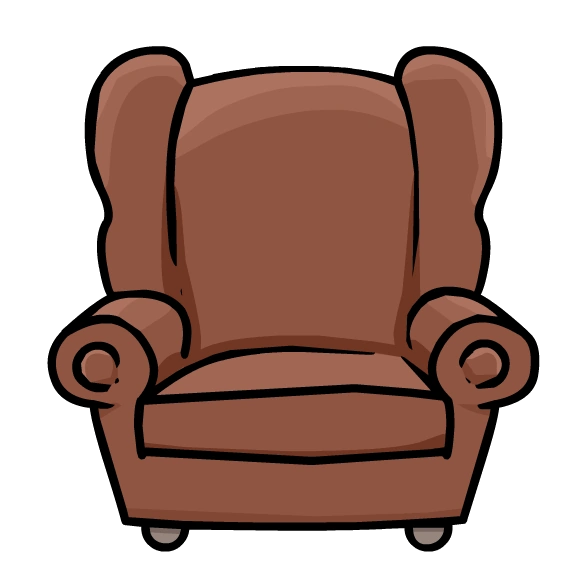 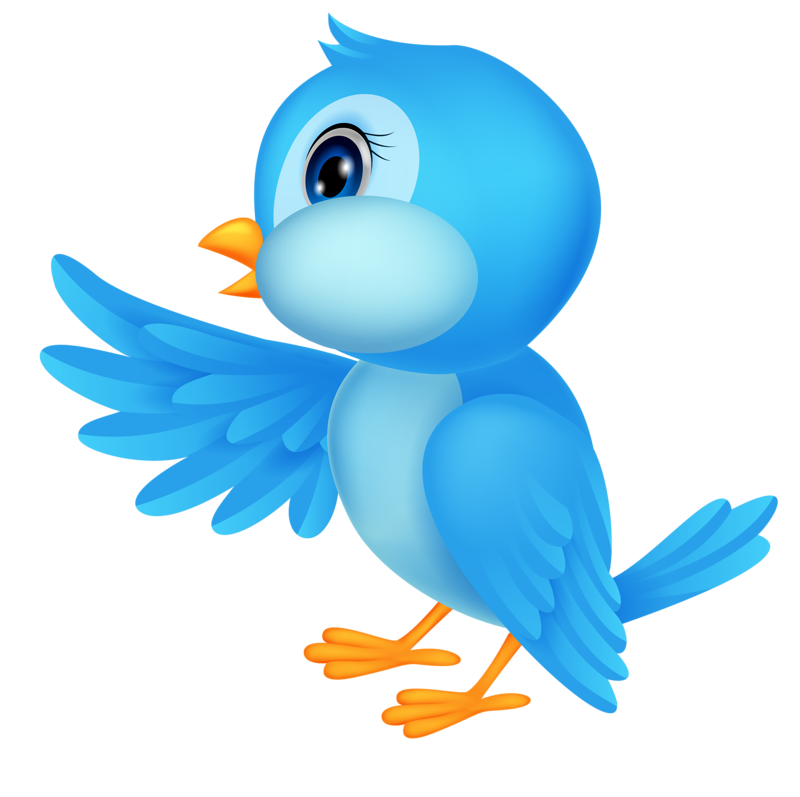 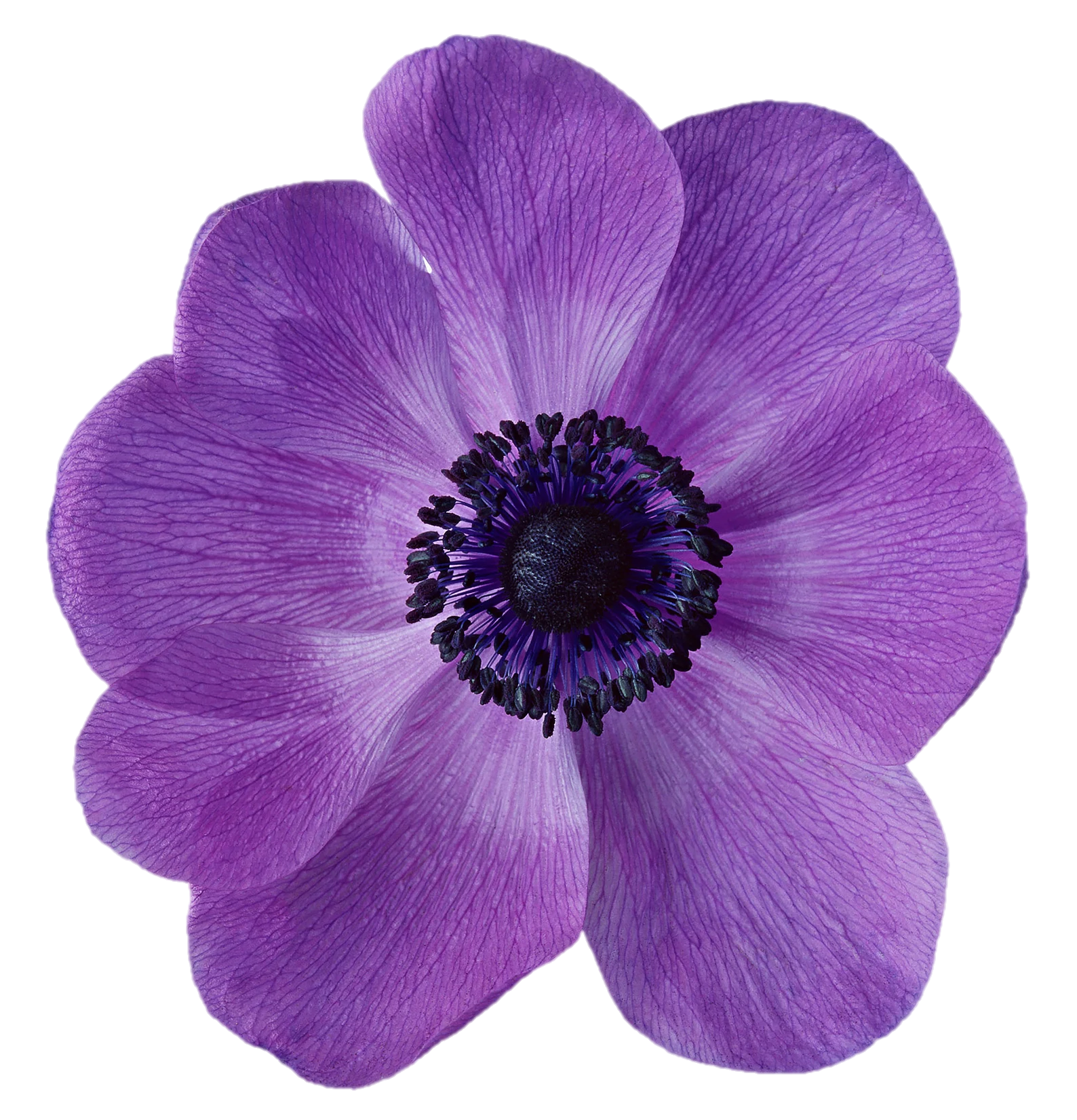 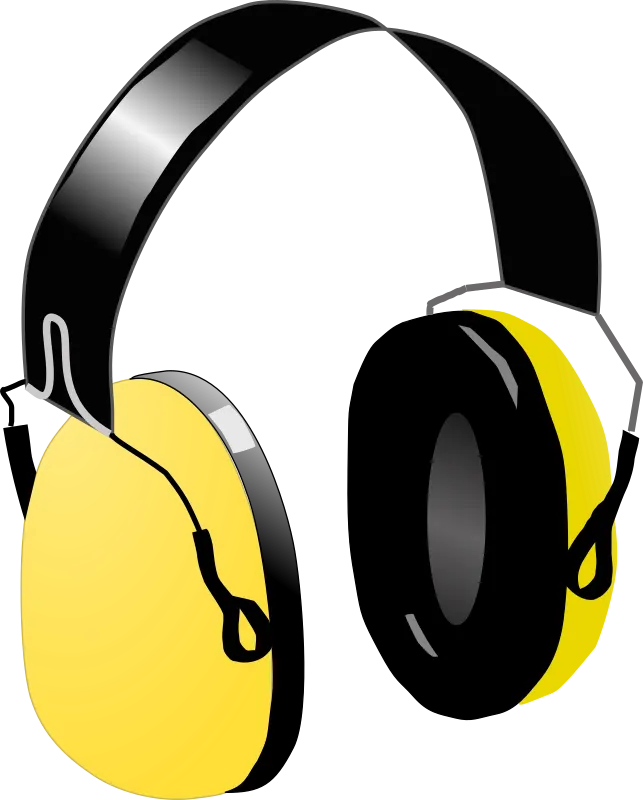 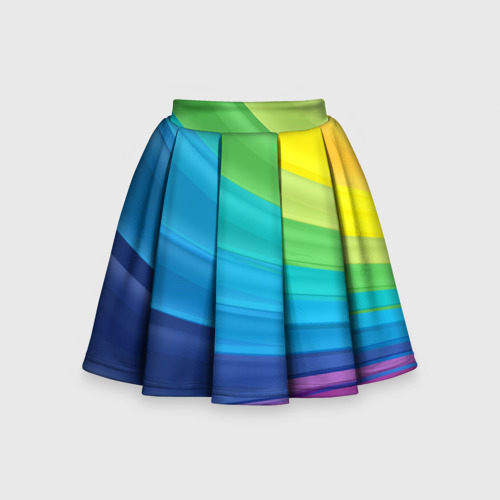 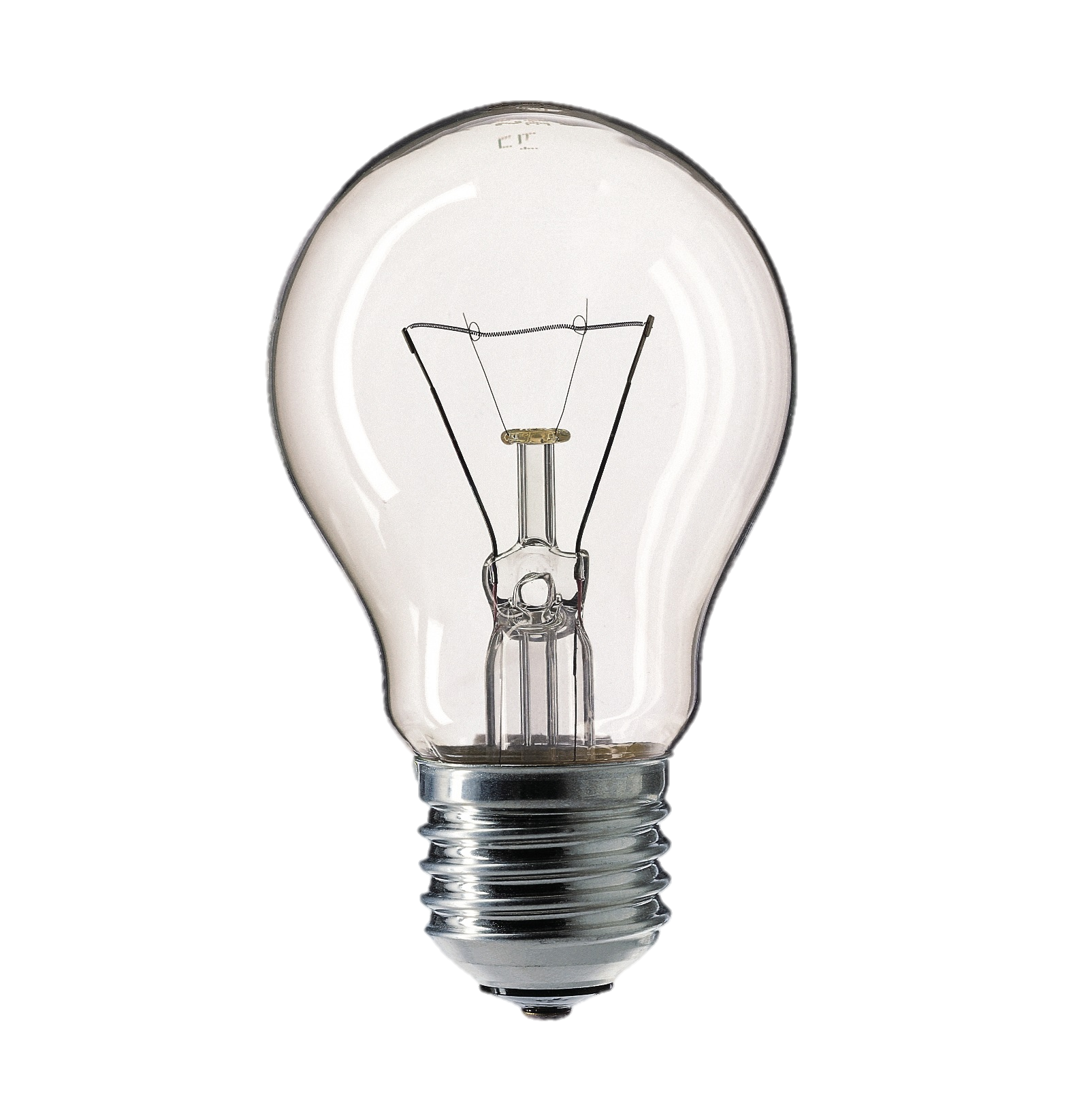 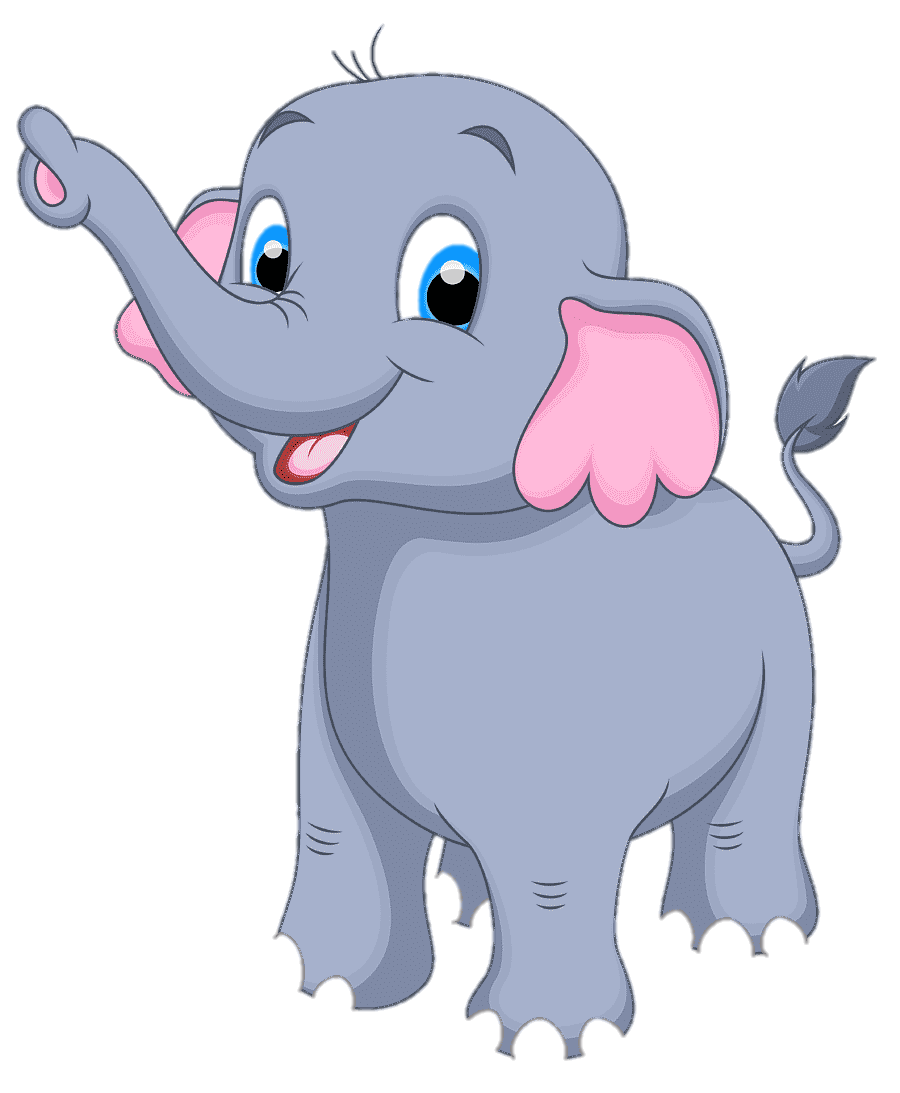 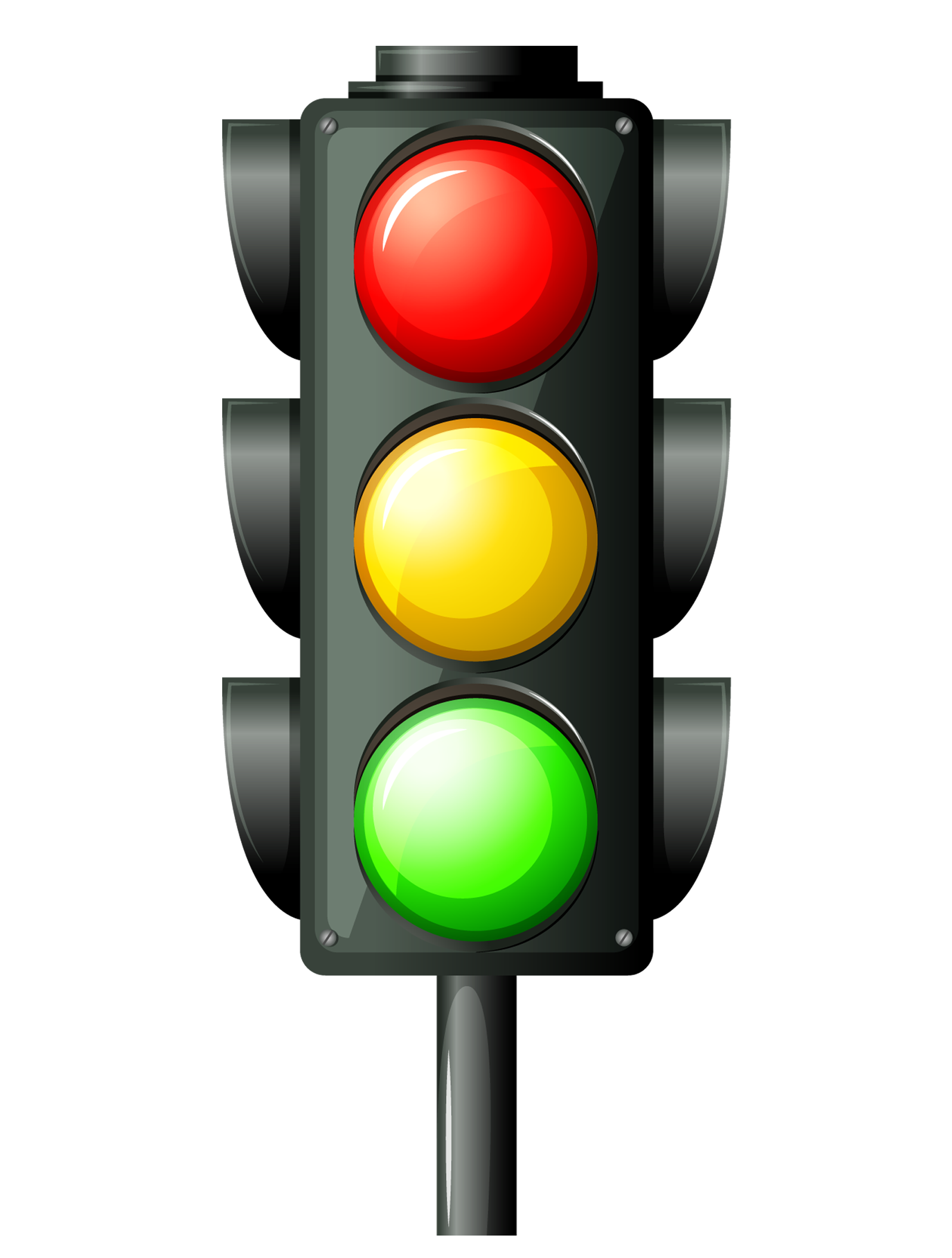 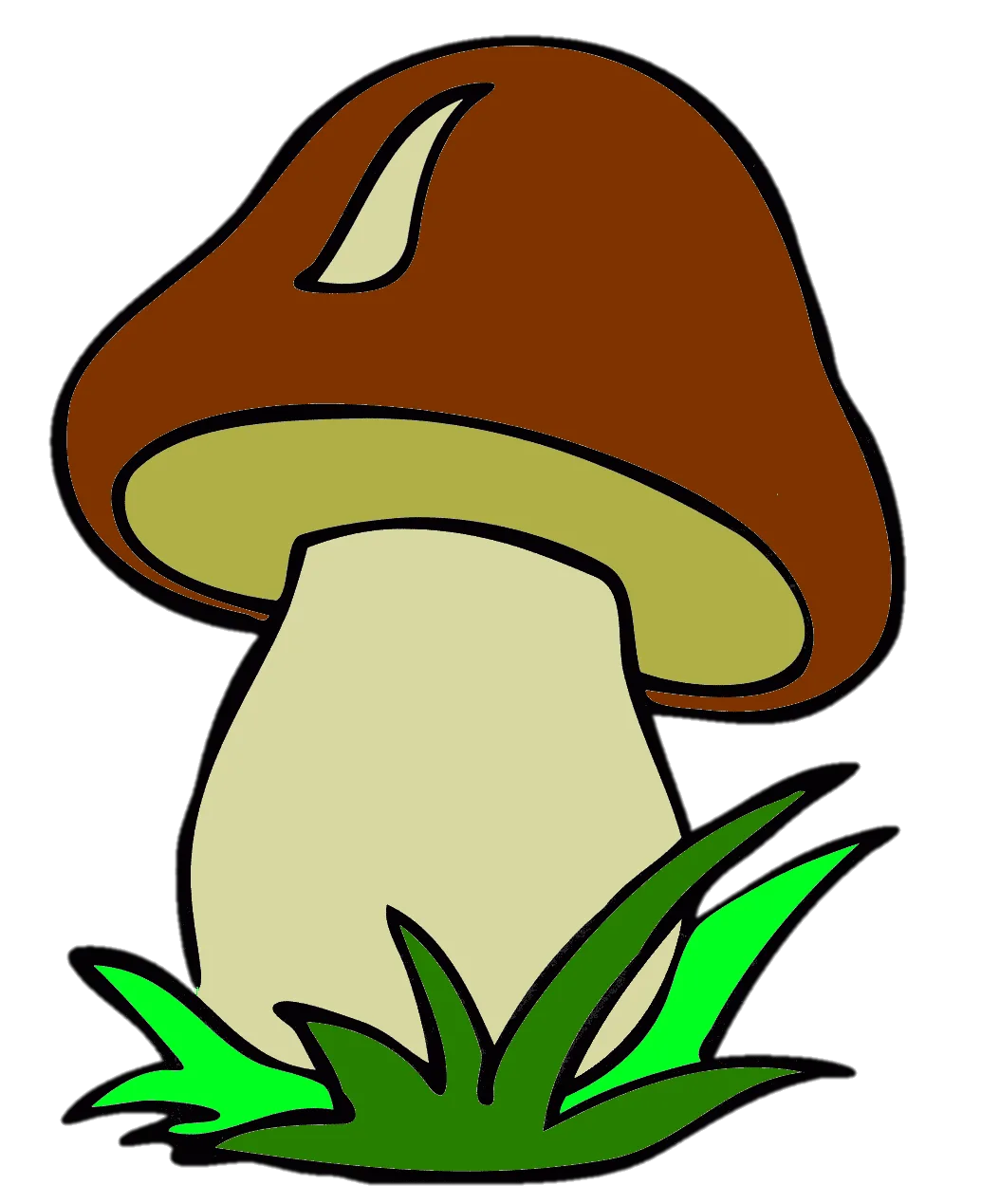 Что изменилось?
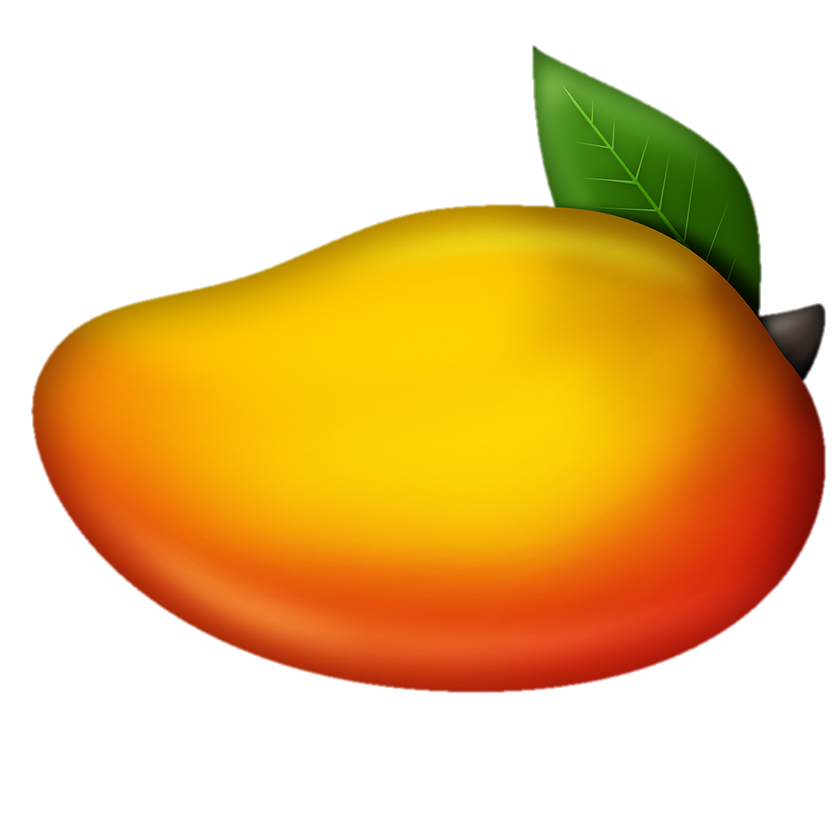 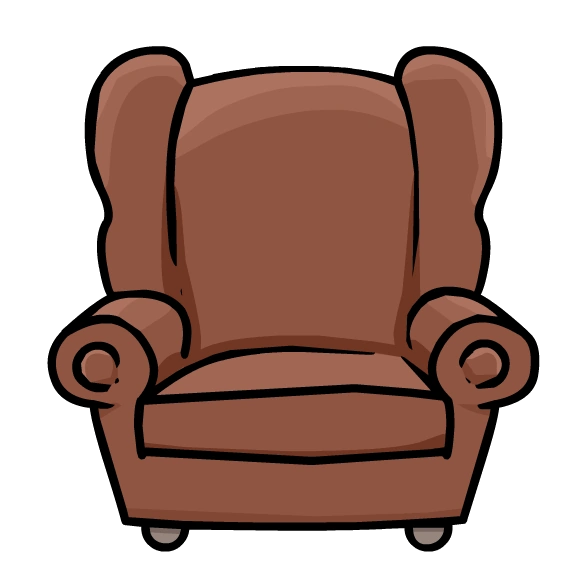 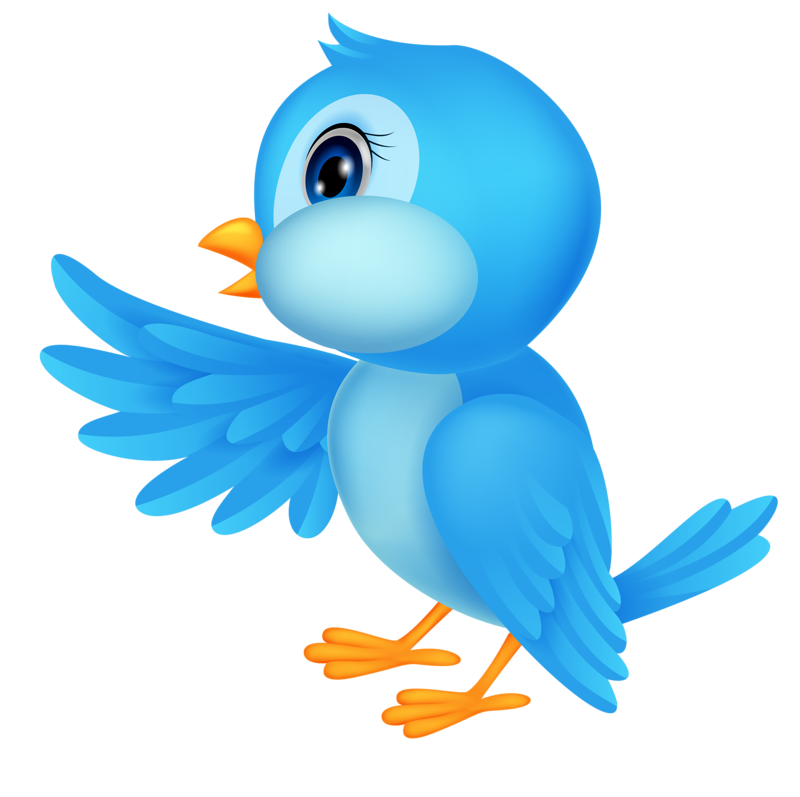 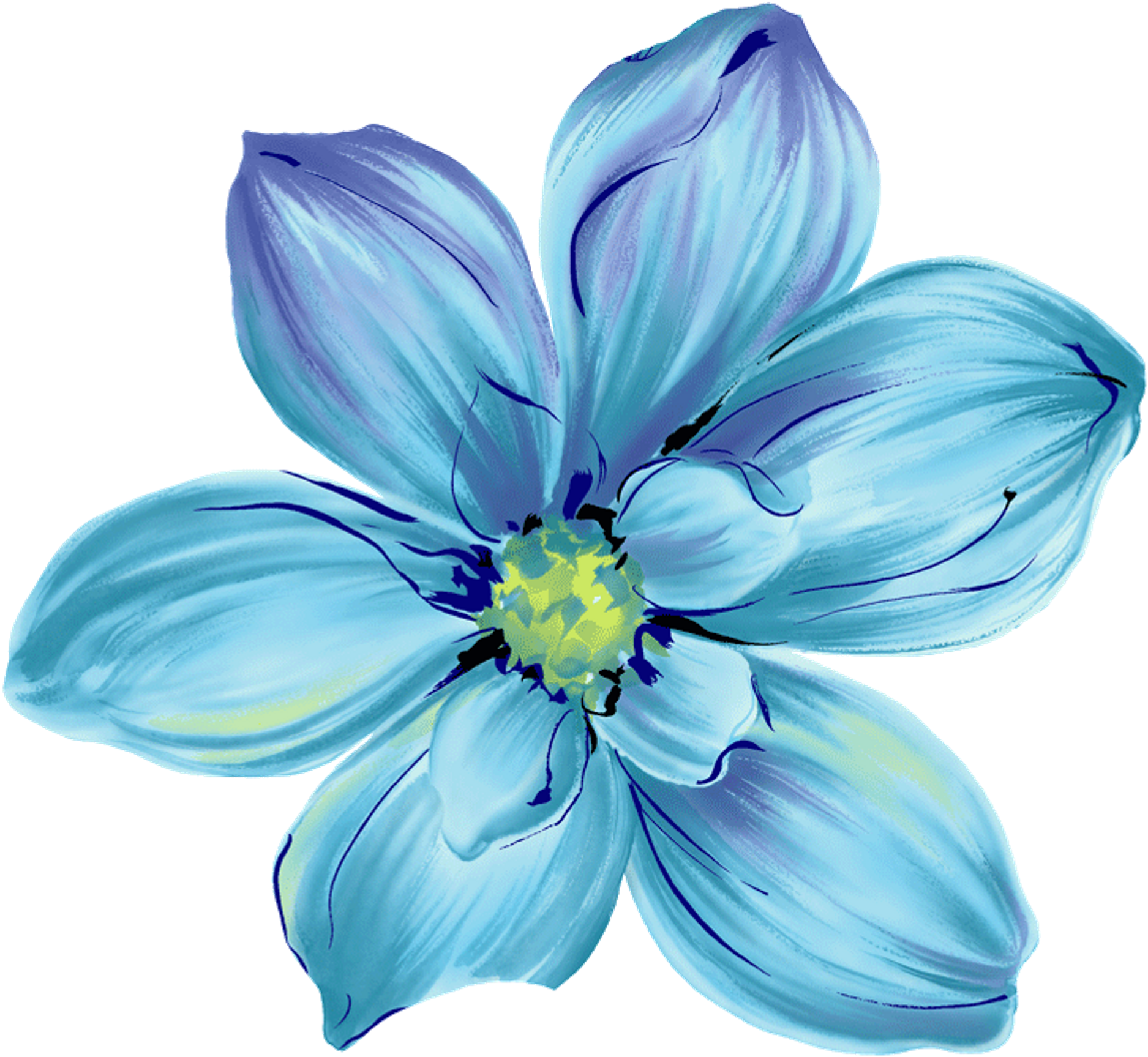 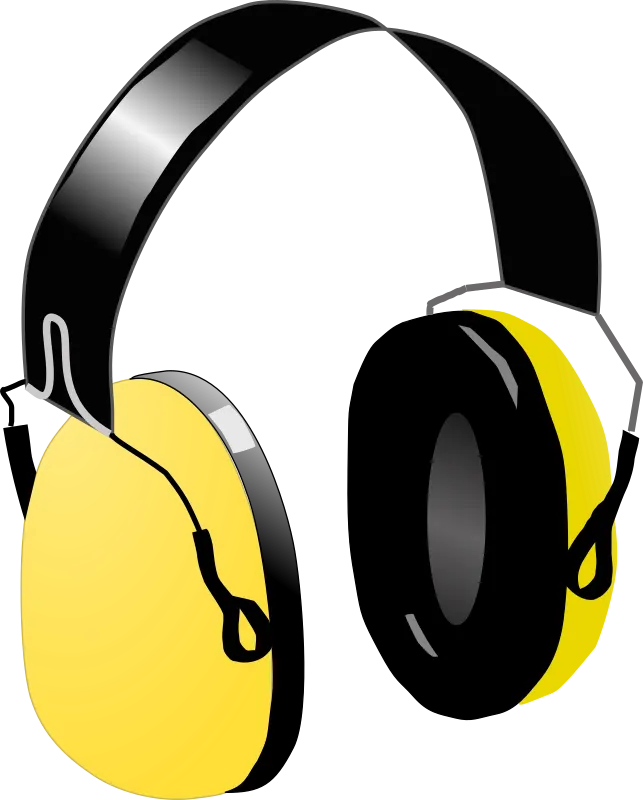 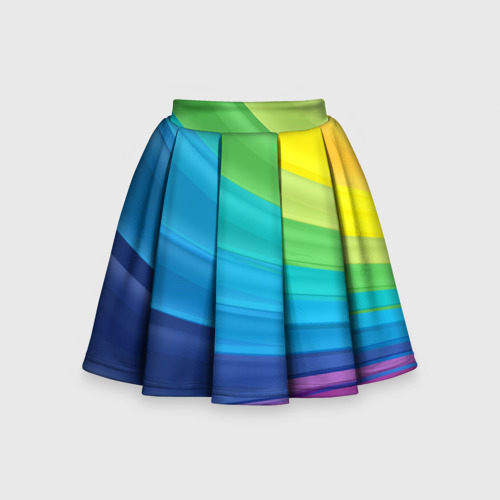 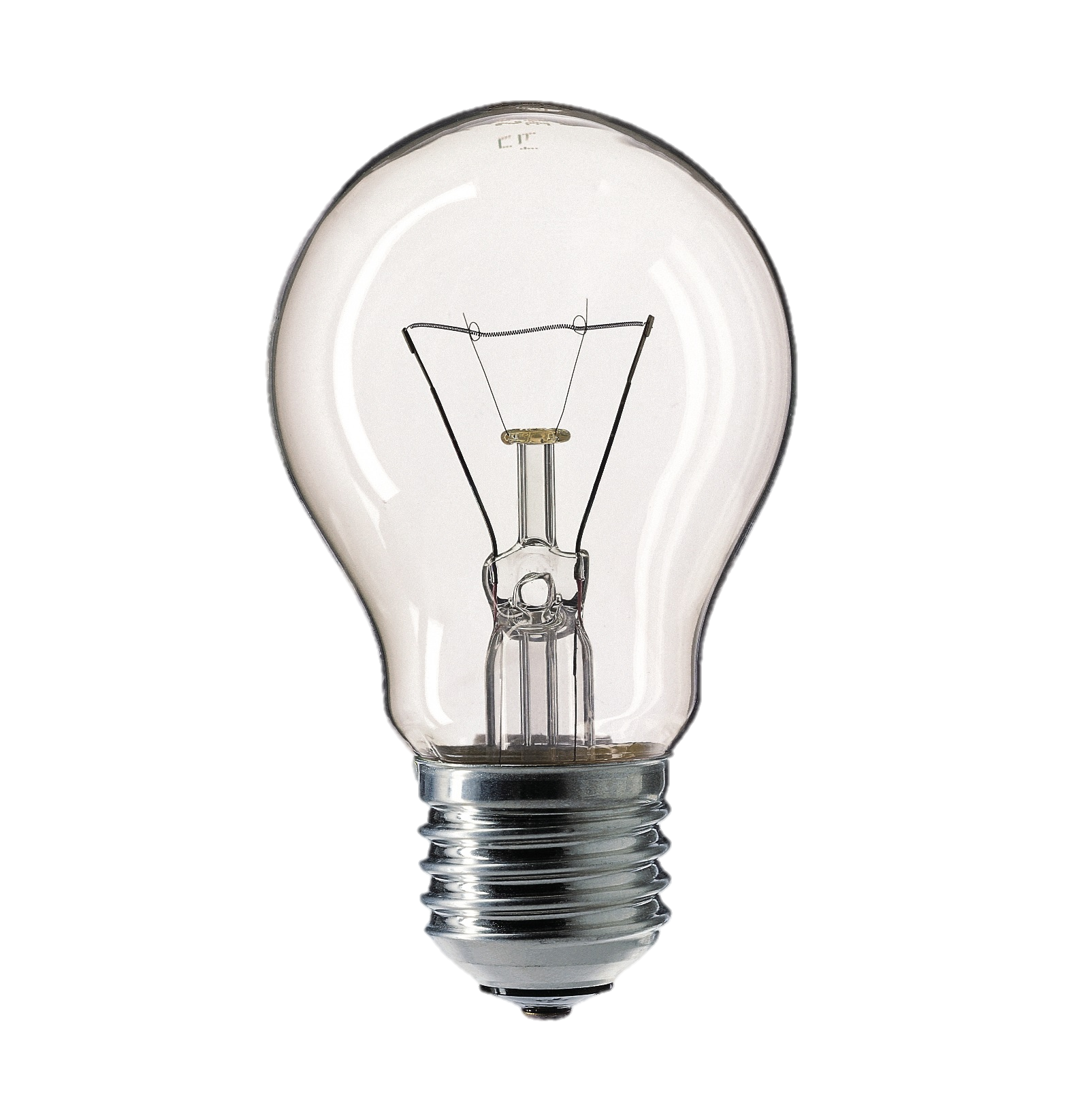 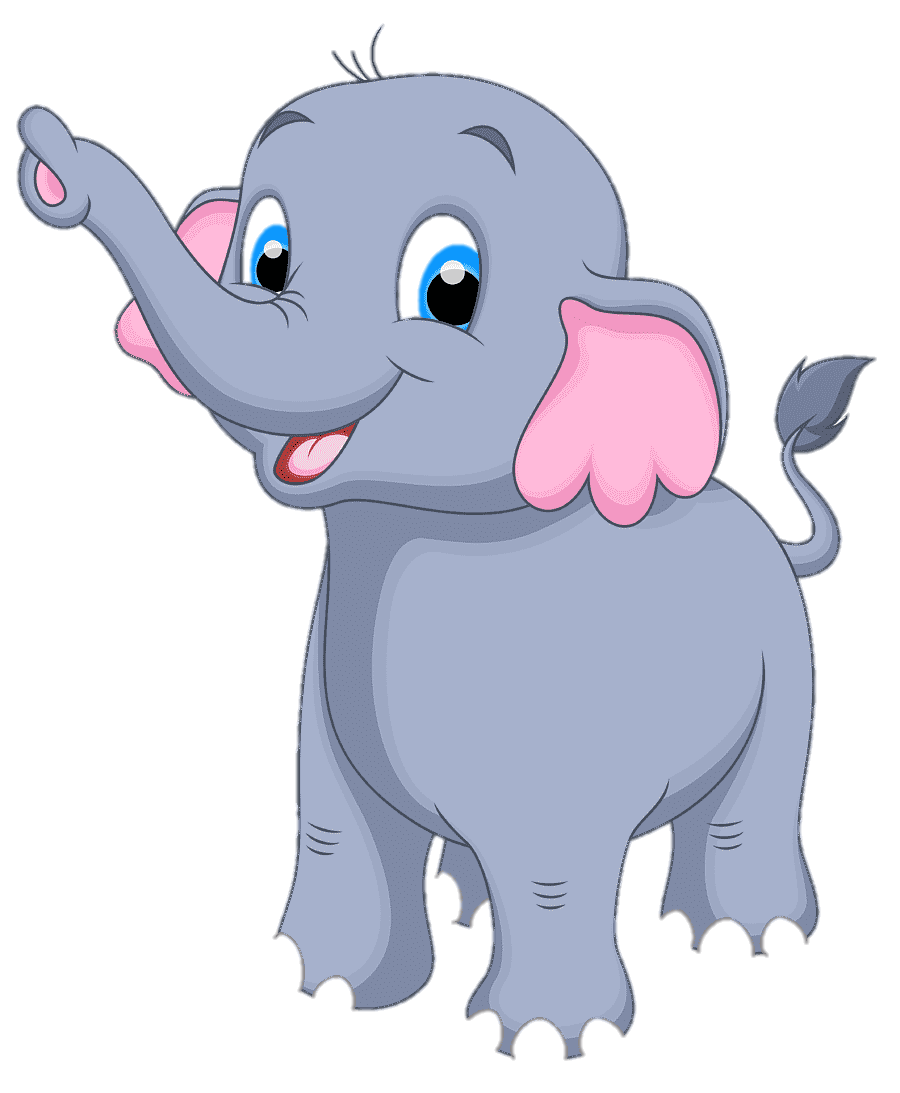 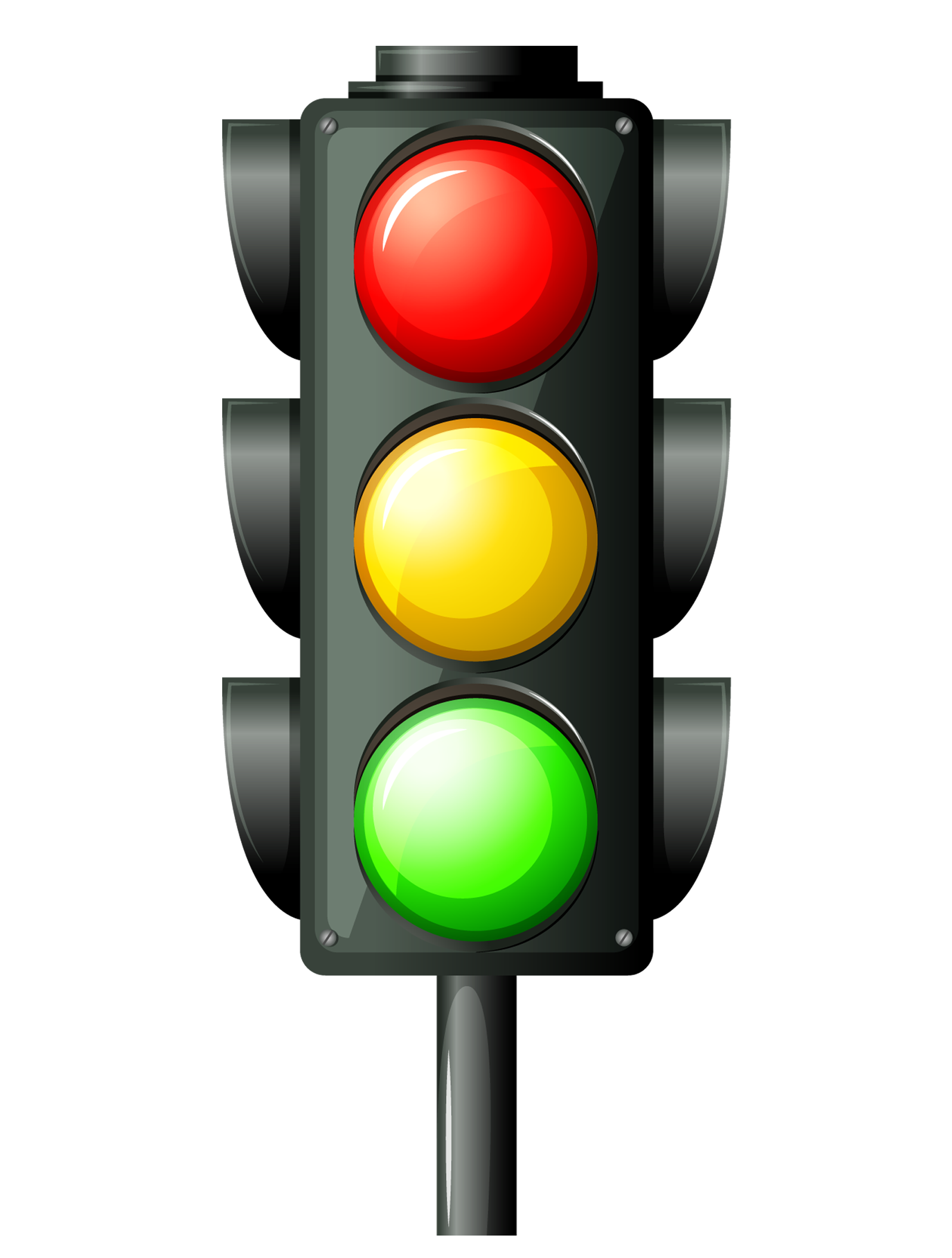 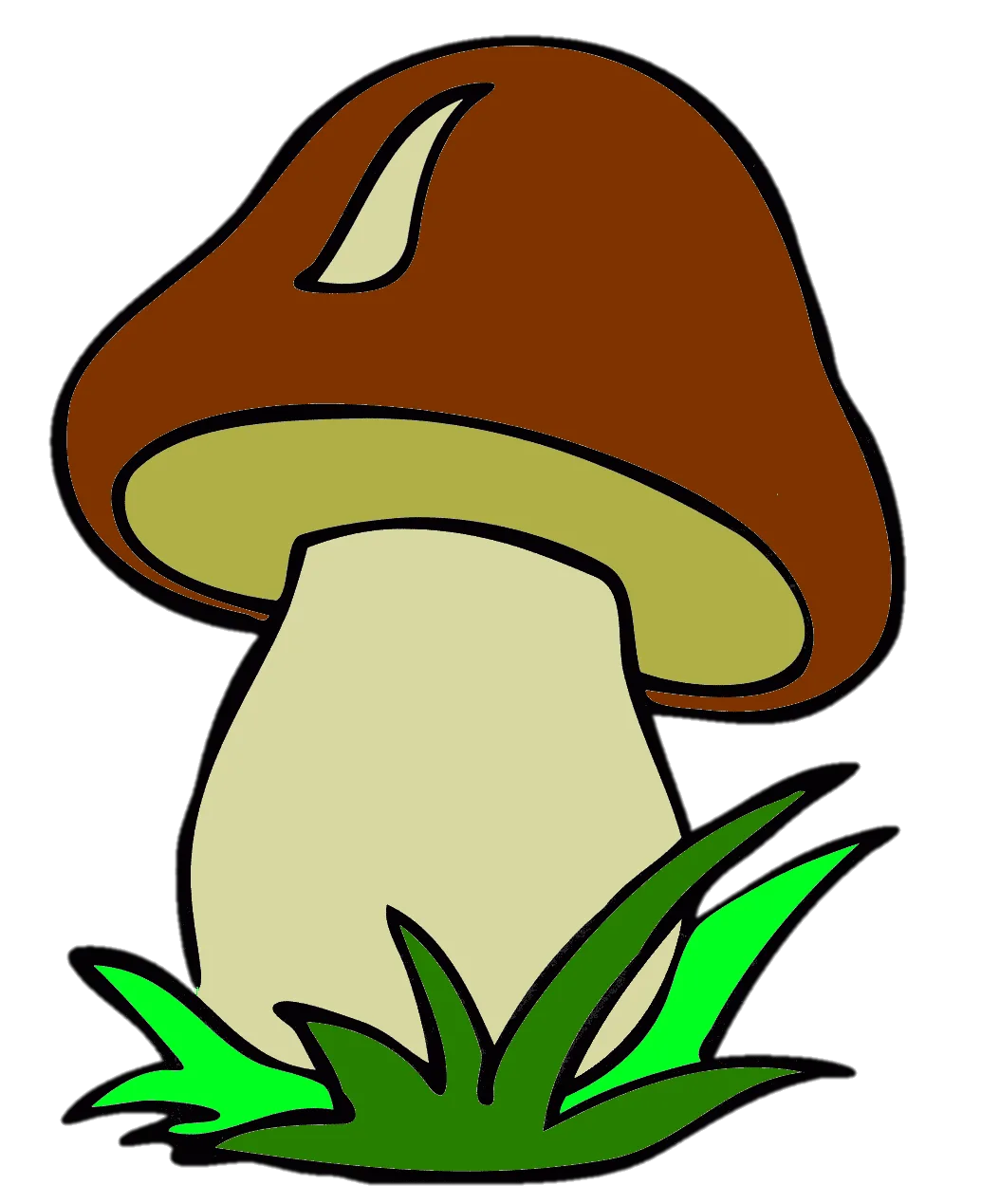 Запомните слова
Шутка, дуб, курица, окно, газета, солнце, рыба, ноги, вода, голова
Верите ли вы в экстрасенсов?Зачем люди ходят к экстрасенсам?
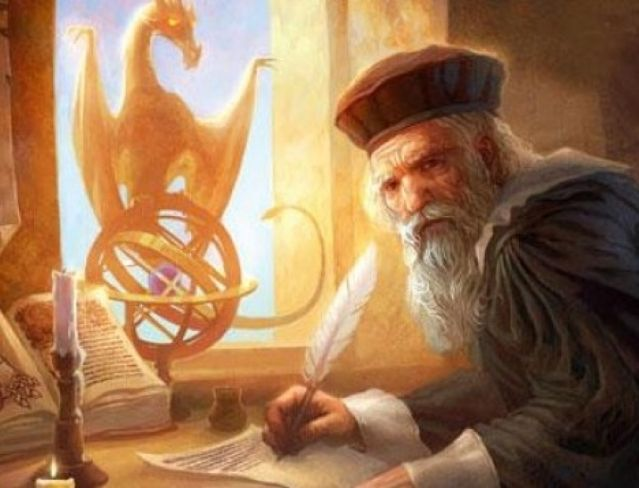 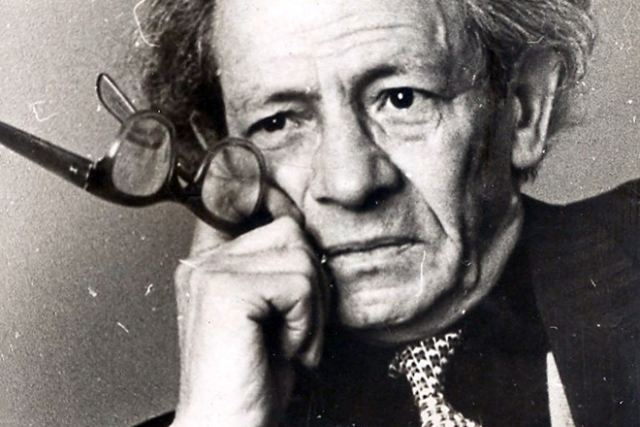 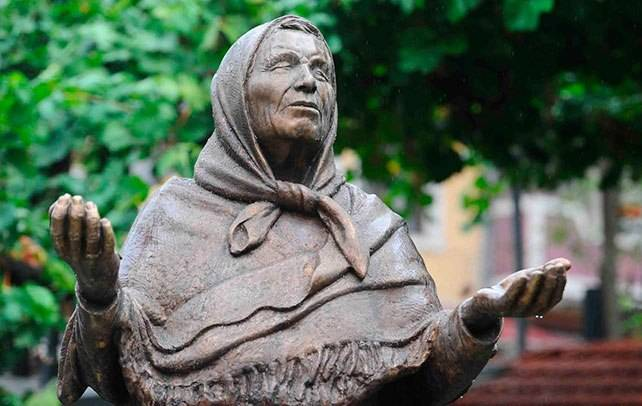 Верите ли вы в то, что человек может сам себя исцелить?
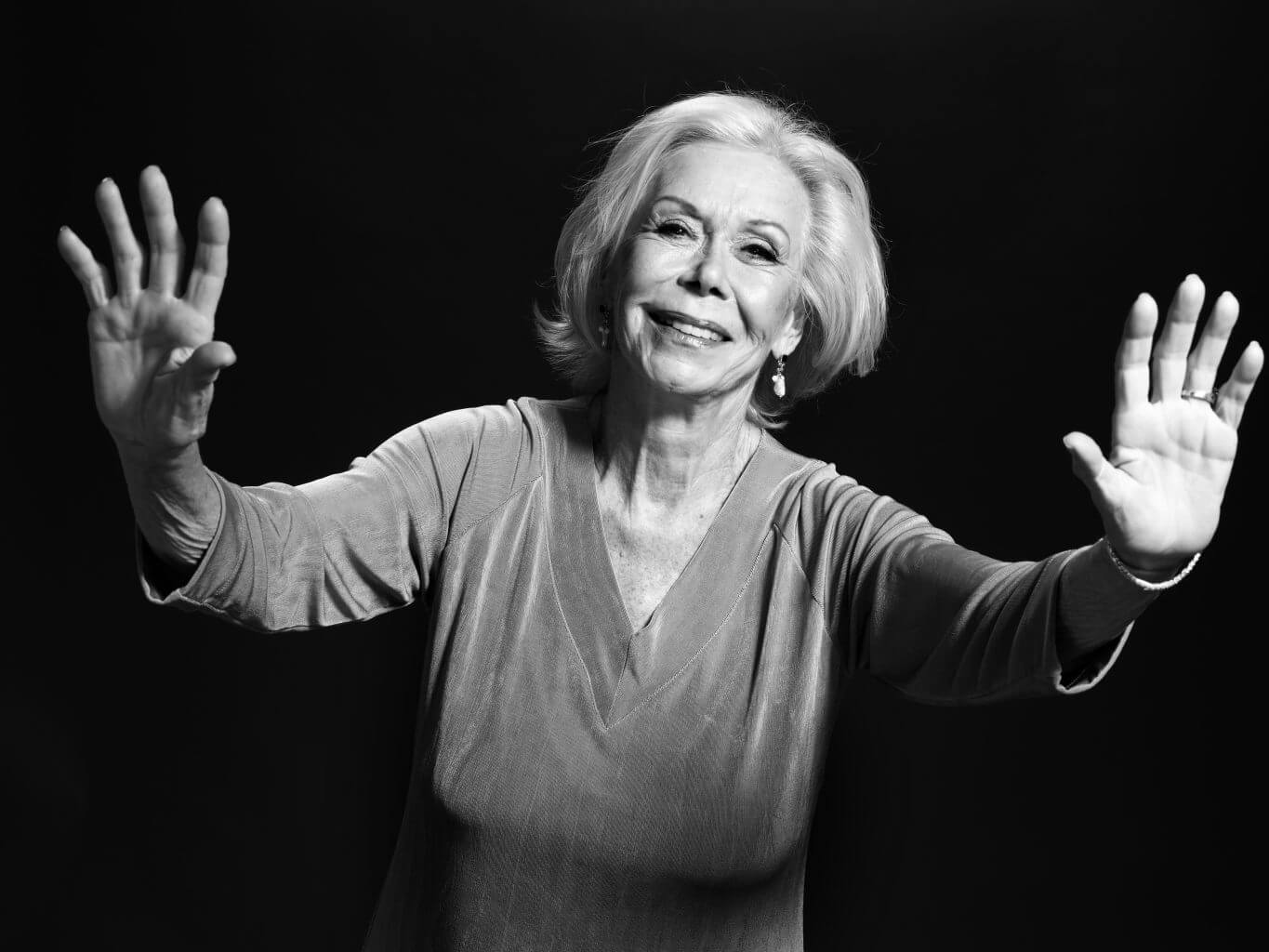 Какой феноменальной способностью вы бы хотели обладать? А какой не хотели бы?